High loading nanocomposites of cesium lead halidenanocrystals for fast timing
Jan Král1,2, Vojtěch Zabloudil2,3, Fiammetta Pagano4, Václav Čuba2, Eva Mihóková1,2, Kateřina Děcká1,2, Etiennette Auffray3
1 Institute of Physics of the Czech Academy of Sciences, Prague, Czech Republic 
2 Czech Technical University in Prague, Prague, Czech Republic
3European Organization for Nuclear Research (CERN), Meyrin, Switzerland
4 Instituto De Instrumentación Para Imagen Molecular, Valencia, Spain

Email: kralja13@fjfi.cvut.cz
10th Conference on PET, SPECT, and MR Multimodal Technologies, Total Body and Fast Timing in Medical Imaging, 21.5.2024
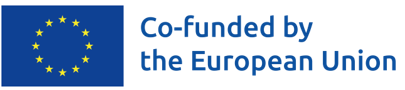 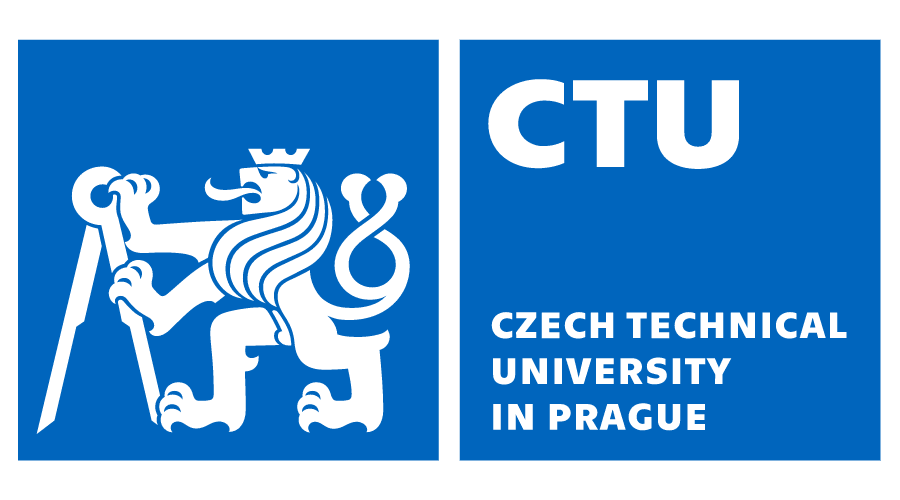 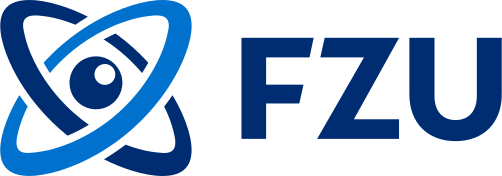 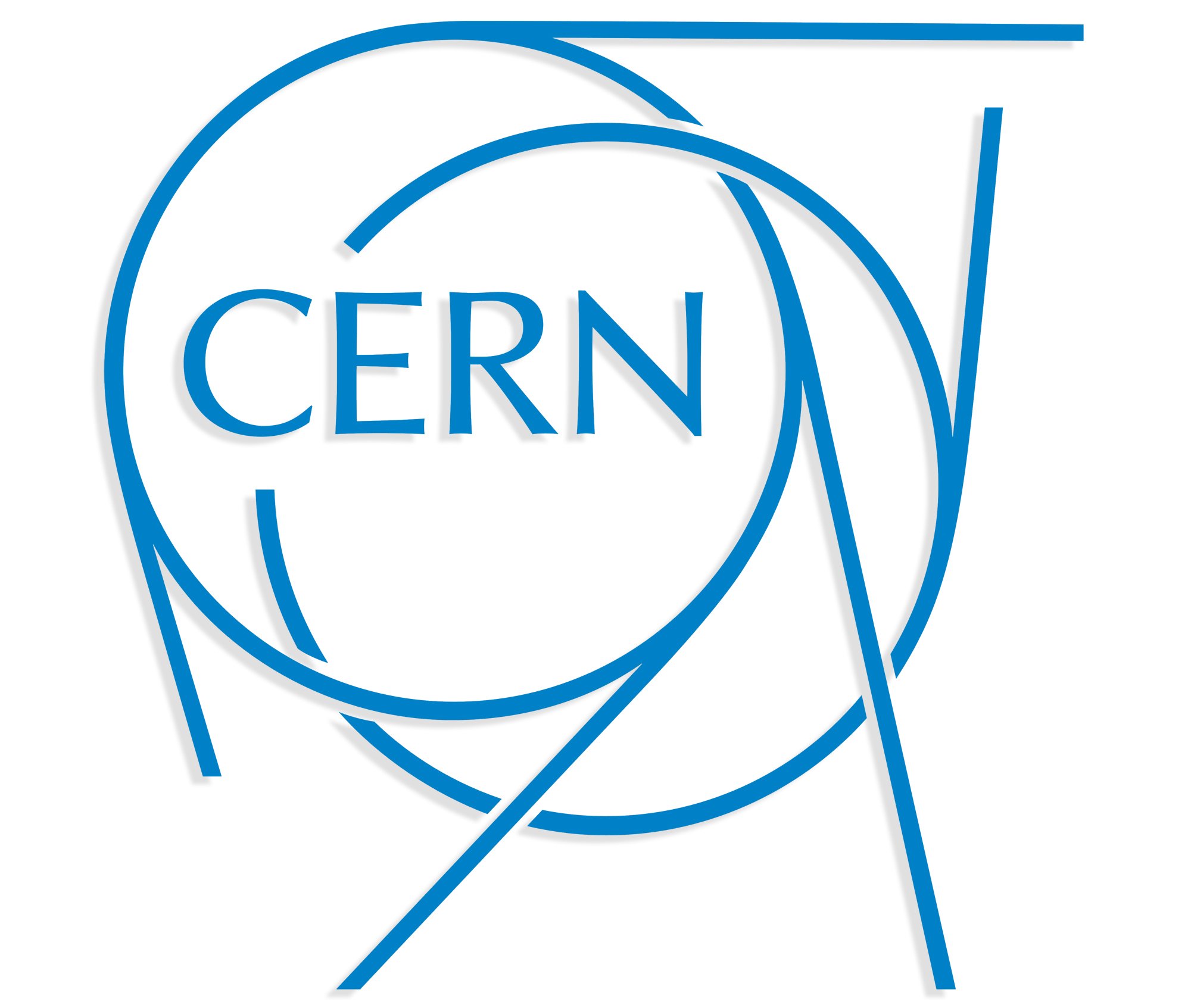 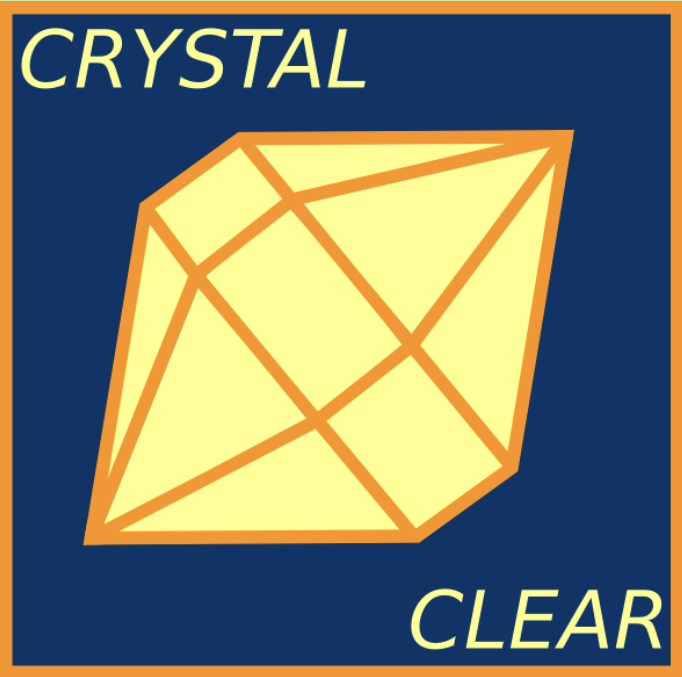 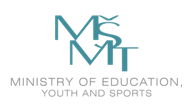 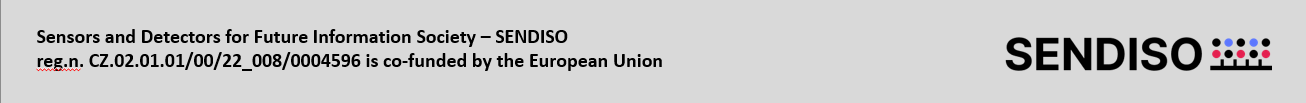 Cesium lead halide nanocrystals
ABX3 (A=Cs+, MA+; B=Pb2+ ; X=Cl-, Br-, I-)
excitonic luminescence, weak quantum confinment
narrow tunable emission peak
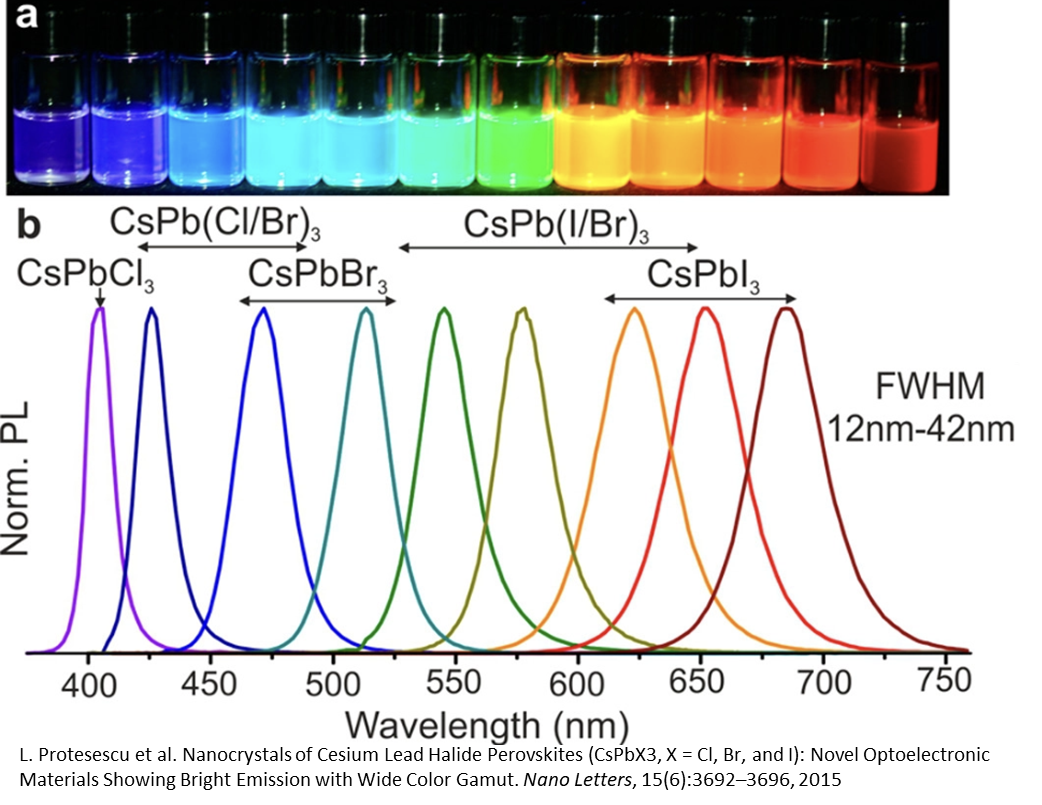 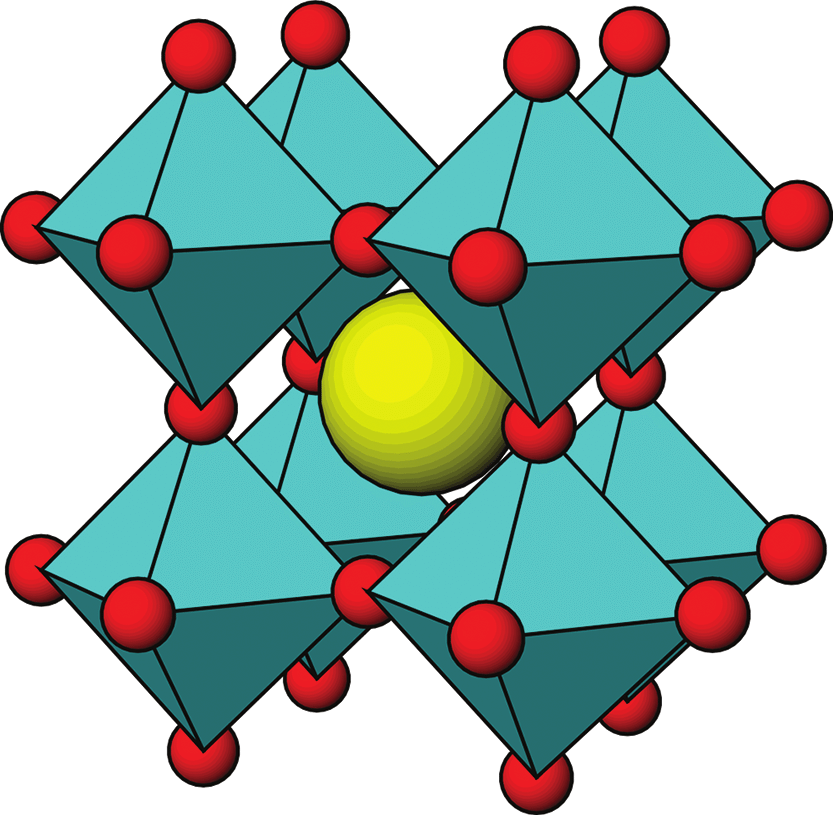 Protesescu et al. Nano Lett. 2015, 15, 6, 3692–3696
1
Fast timing potential
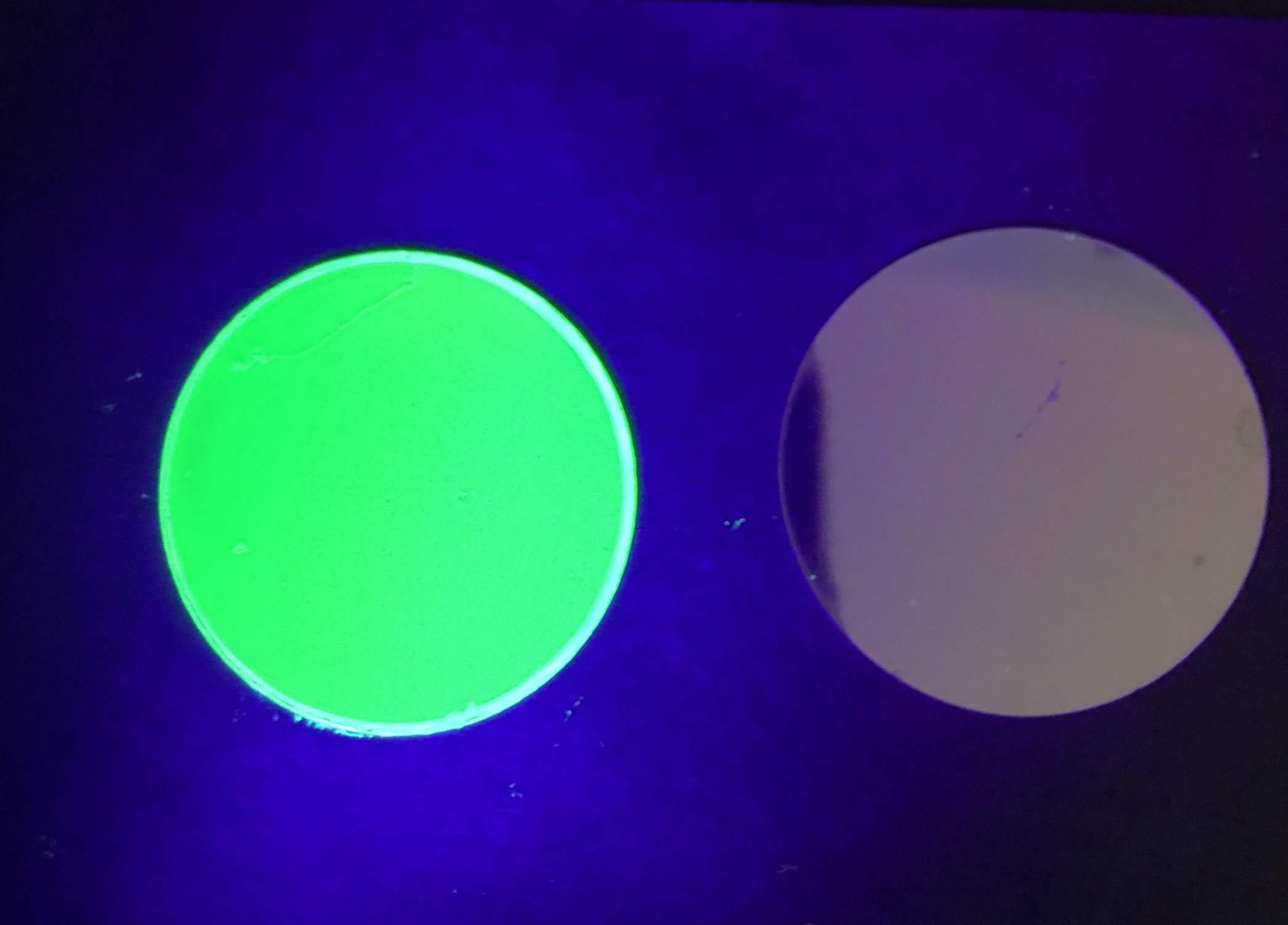 bi- and multiexcitonic decay comp. (A. Erroi et al., ACS Energy Lett. 2023)
Prompt photons to scintillation puls of composite scintillators
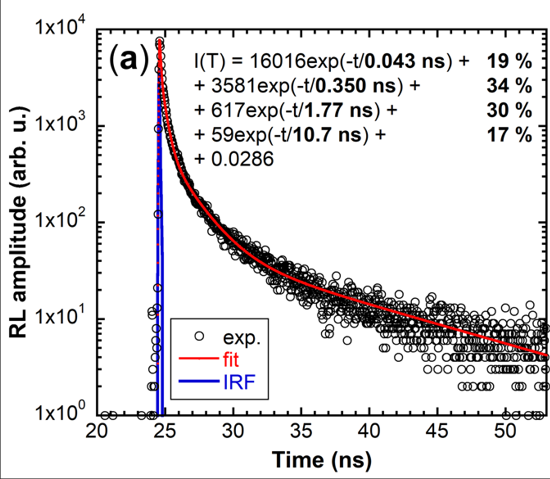 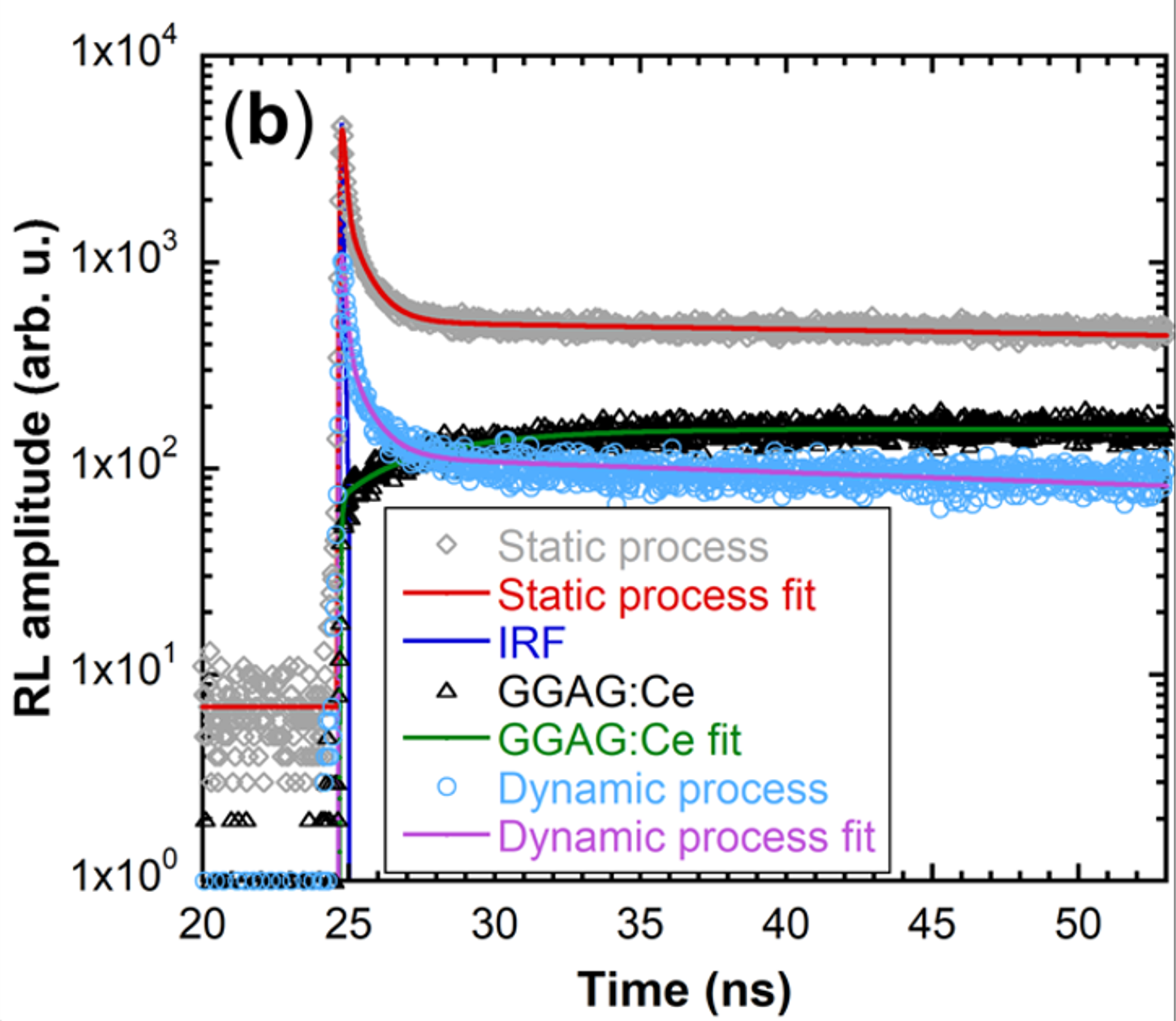 2
K. Děcká et al. Nanomaterials 2022, 12, 14.
Radiation detection
coincidence time resolution
Fast timing capabilities
Cheap nanocomposite detectors
TOF-PET – 10ps challange
TOF-CT
J Rossignol et al 2020 Phys. Med. Biol. 65 085013
Real-time single-proton counting
Mi, Z., Bian, H., Yang, C. et al. Nat. Mater. (2024).
HEP- nanocal
https://ep-news.web.cern.ch/content/birth-nanocalal. npj
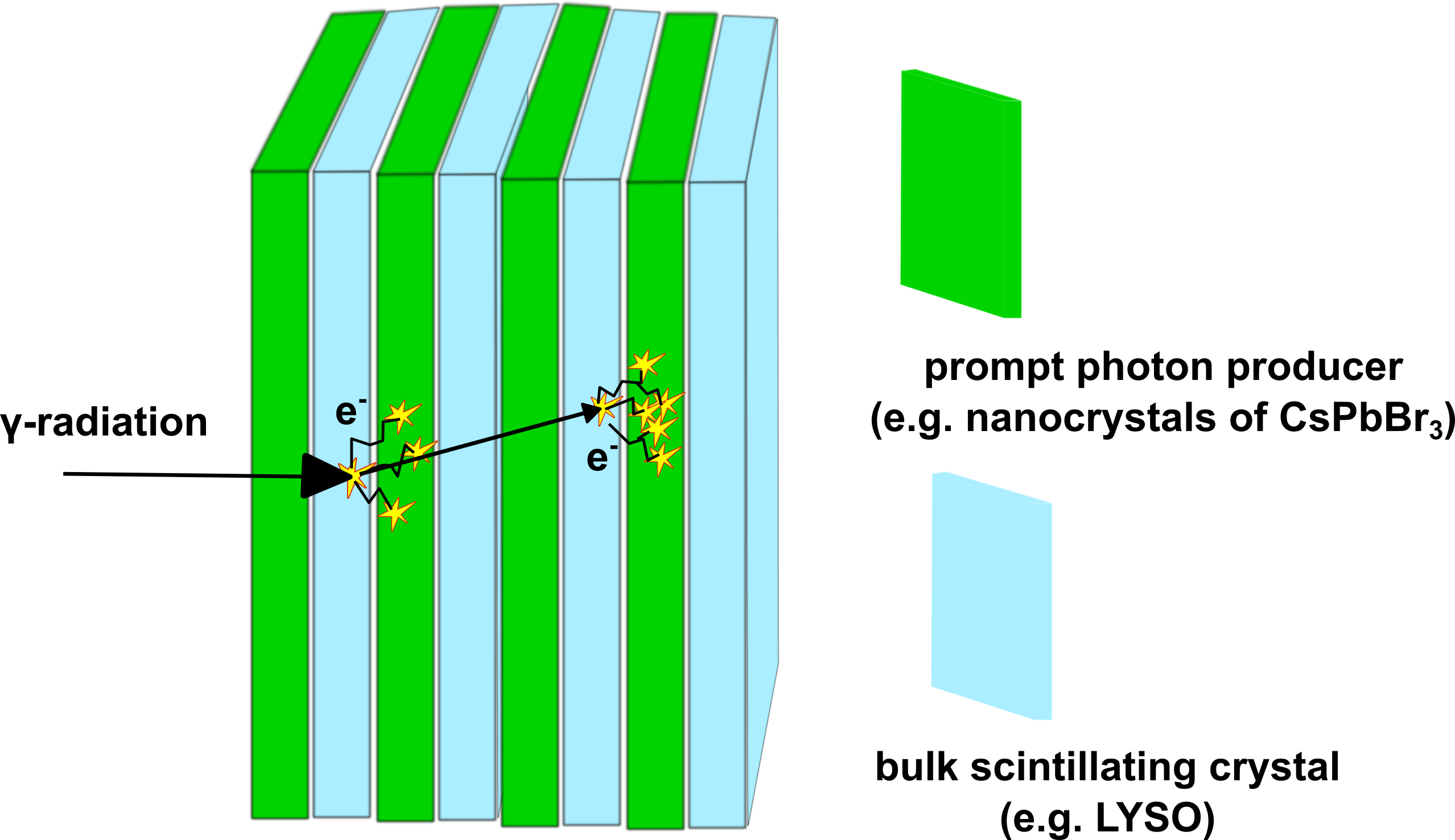 F. Pagano et al. 2022 Phys. Med. Biol. 67 135010
R.M. Turtos et 2D Mater Appl 3, 37 (2019)
3
Timing performance under X-rays
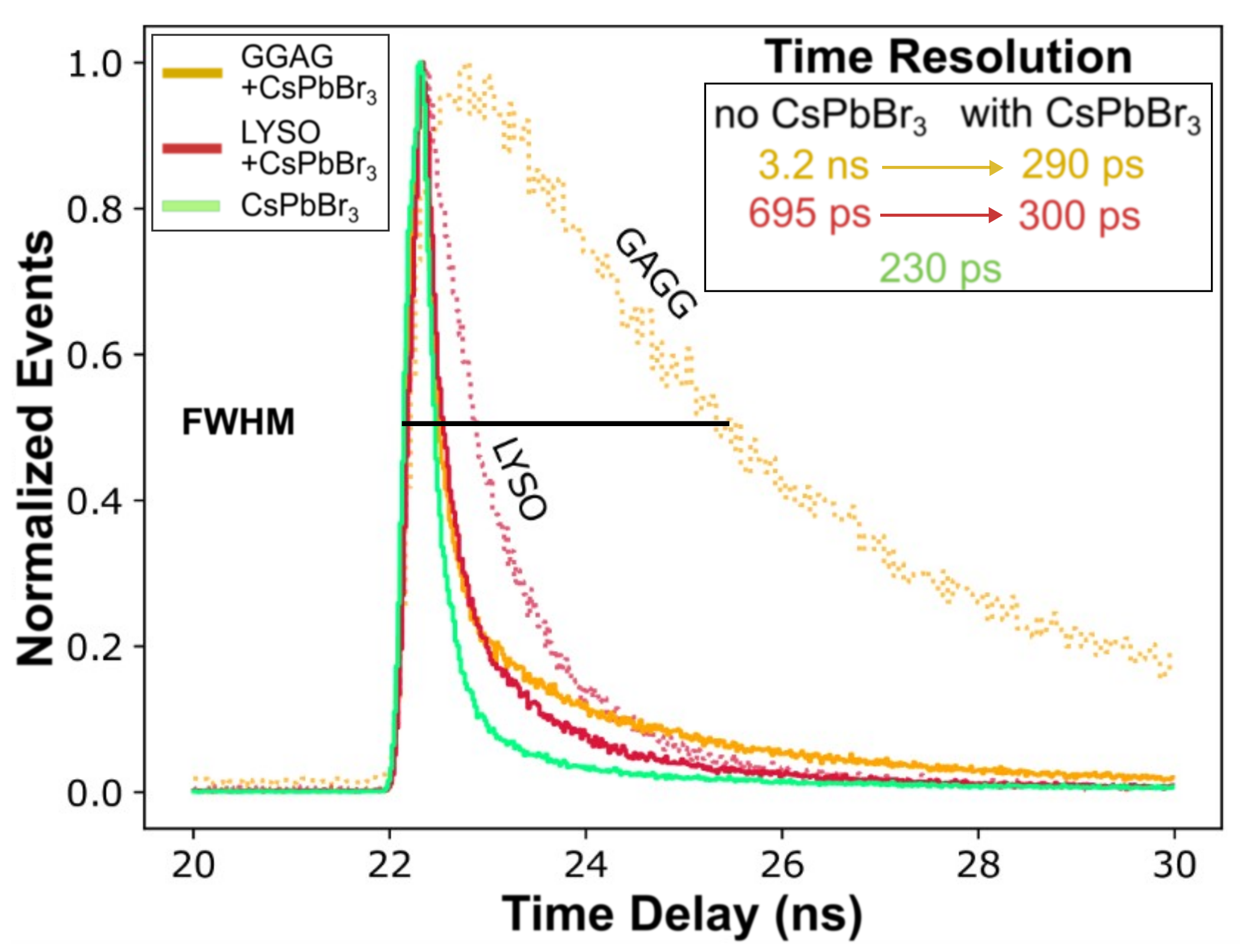 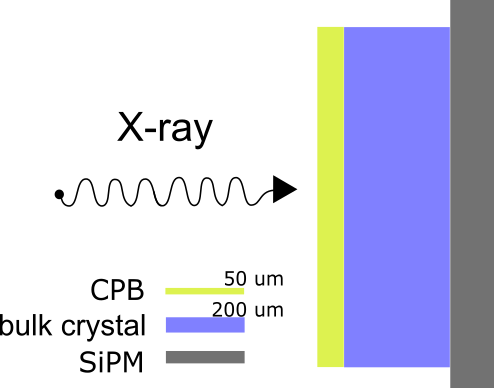 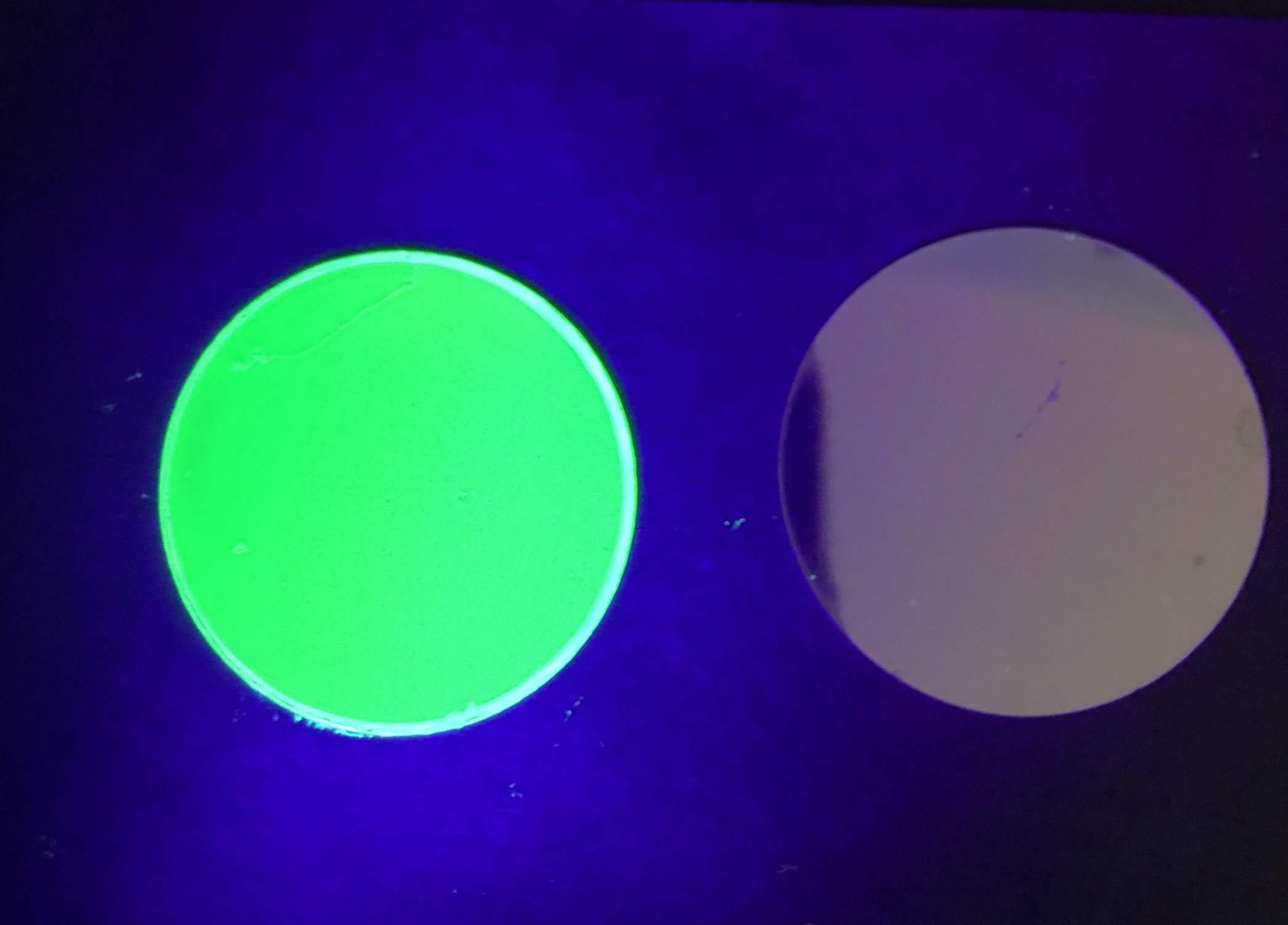 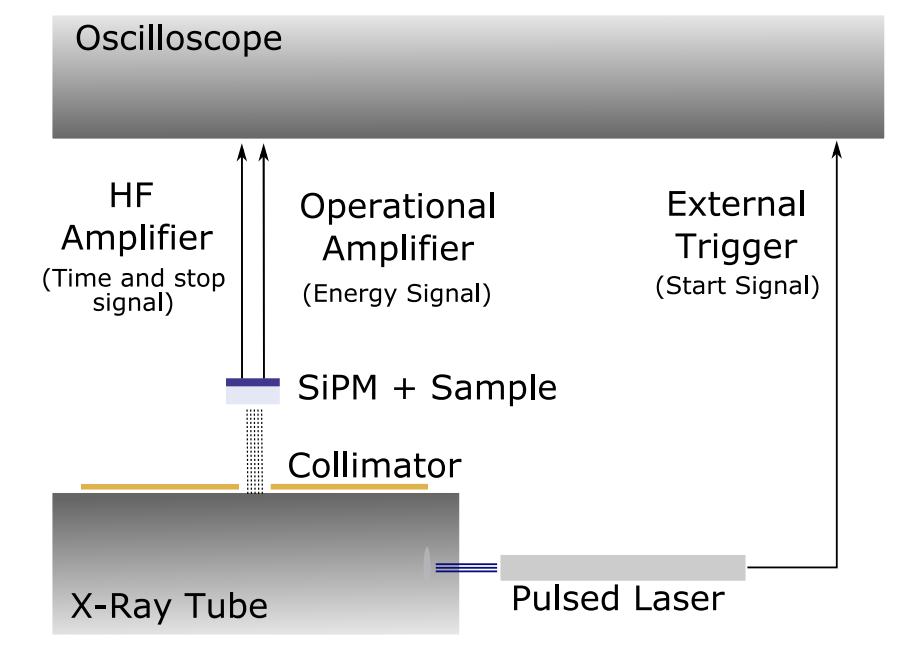 F. Pagano et al. Adv. Mater. Interfaces 2023, 2300659.
DTR (detector time resolution) = FWHM of the time delay peak

significant improvements in timing performance under X-ray excitation
F. Pagano et al.(2022). In Frontiers in Physics (Vol. 10).
4
[Speaker Notes: Fig. in right—these are different results than those published in our Adv. Mater. Interf.? If not, add the reference]
TOF – PET energy sharing
Shared events between NC layer and bulk scintillator under 511 keV excitation
Embedding nanocrystals in the matrix for chemical and mechanical protection to prepare nanocomposite material
F. Pagano et al. Adv. Mater. Interfaces 2023, 2300659.
5
Embedding nanocrystals into a matrix
Needed: high loading (stopping power) and high transparency
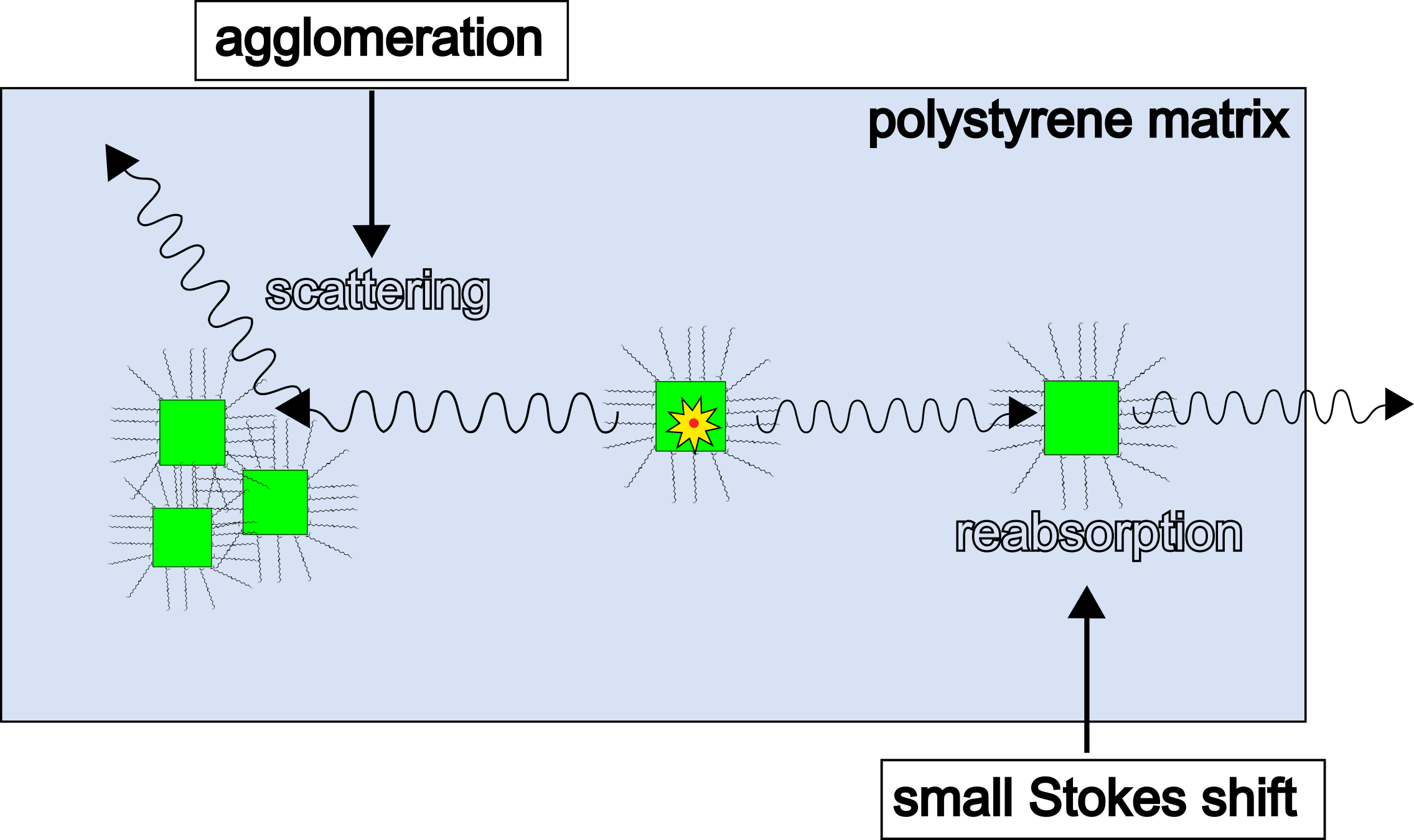 Main goal: improving nanocrystal dispersion
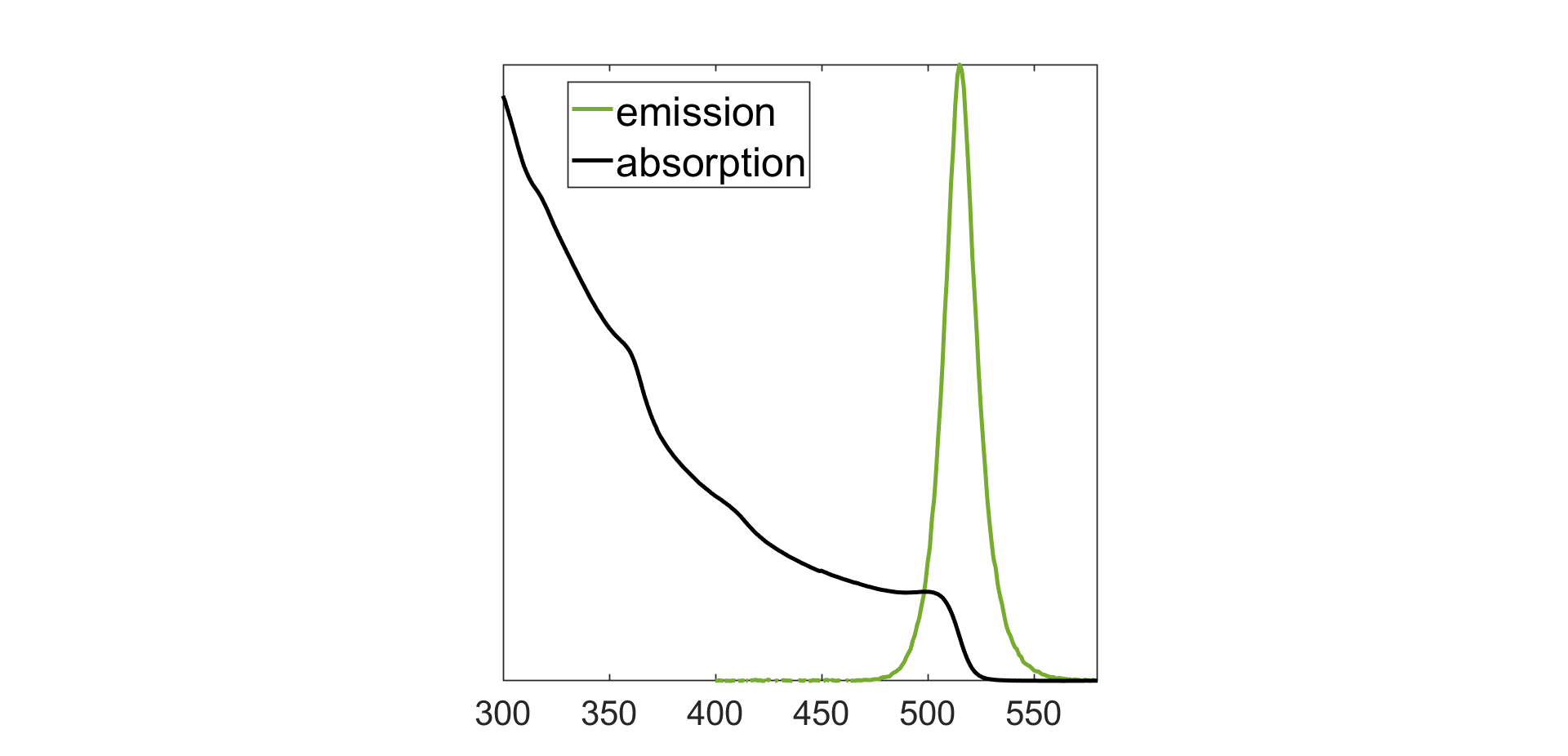 6
Introduction of copolymerizable functional groups
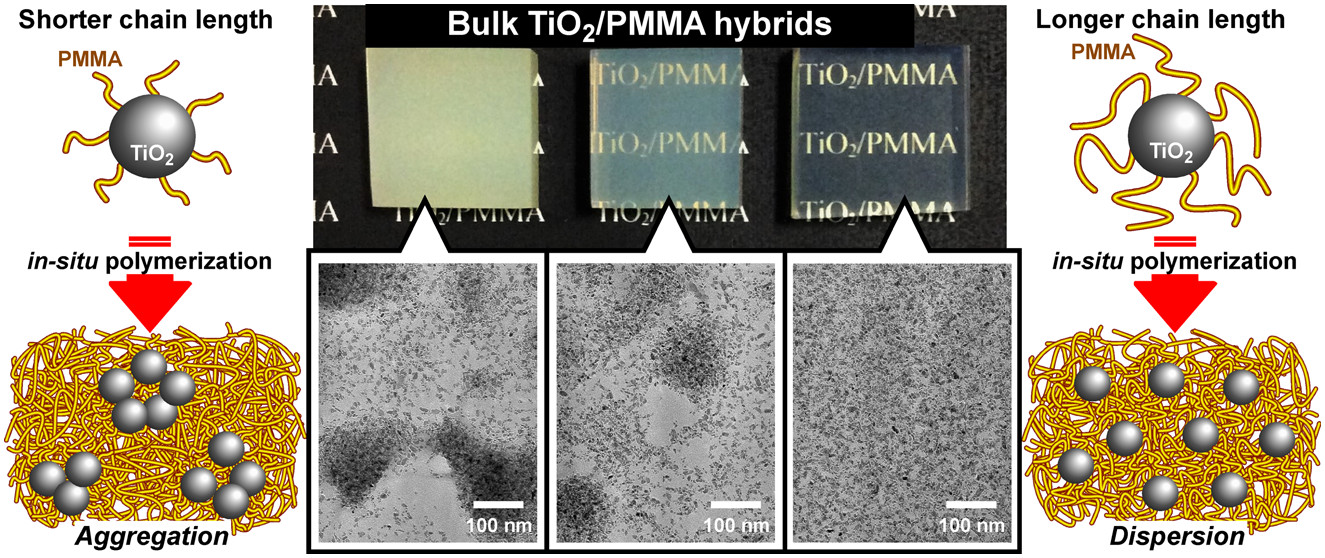 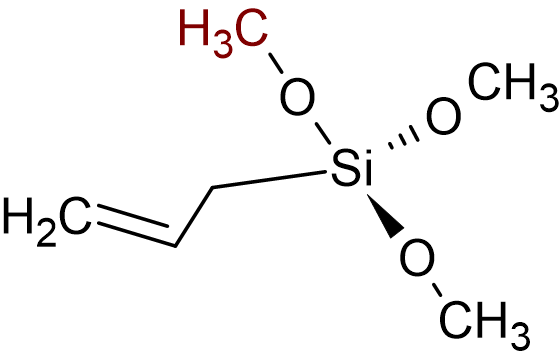 Allyltrimethoxysilane (ATMOS)
ACS Appl. Mater. Interfaces 2016, 8, 50, 34762-34769
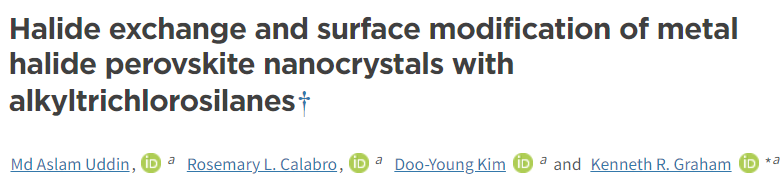 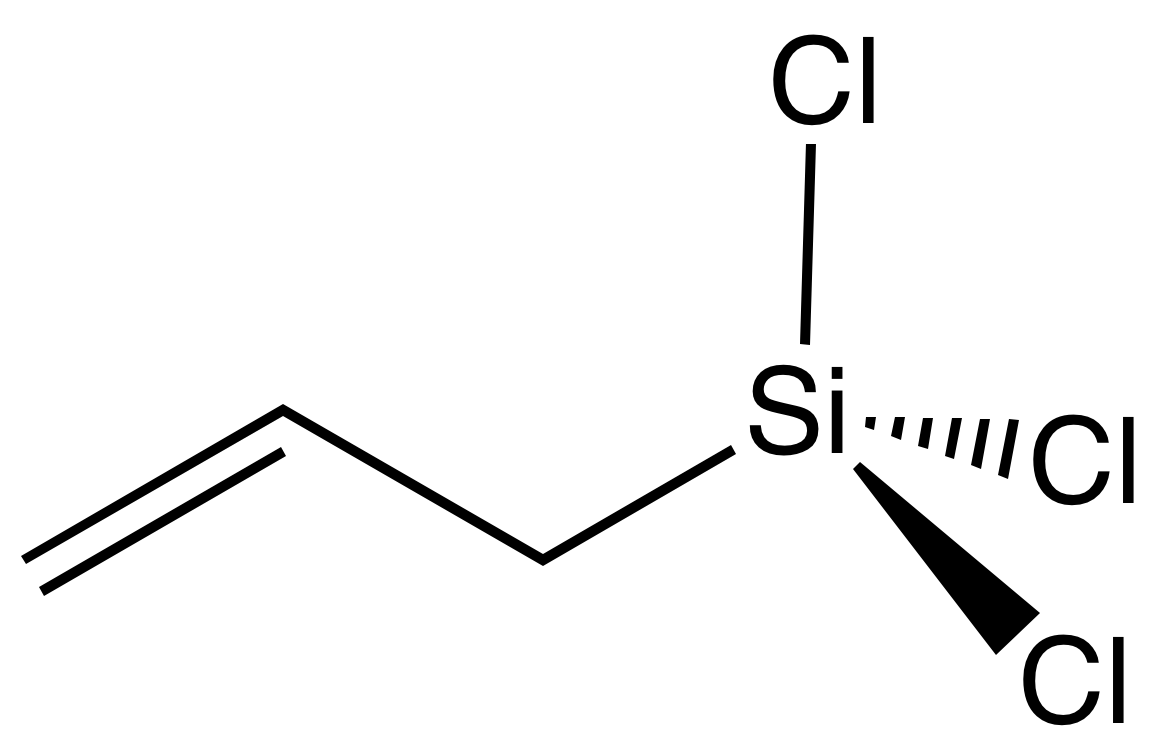 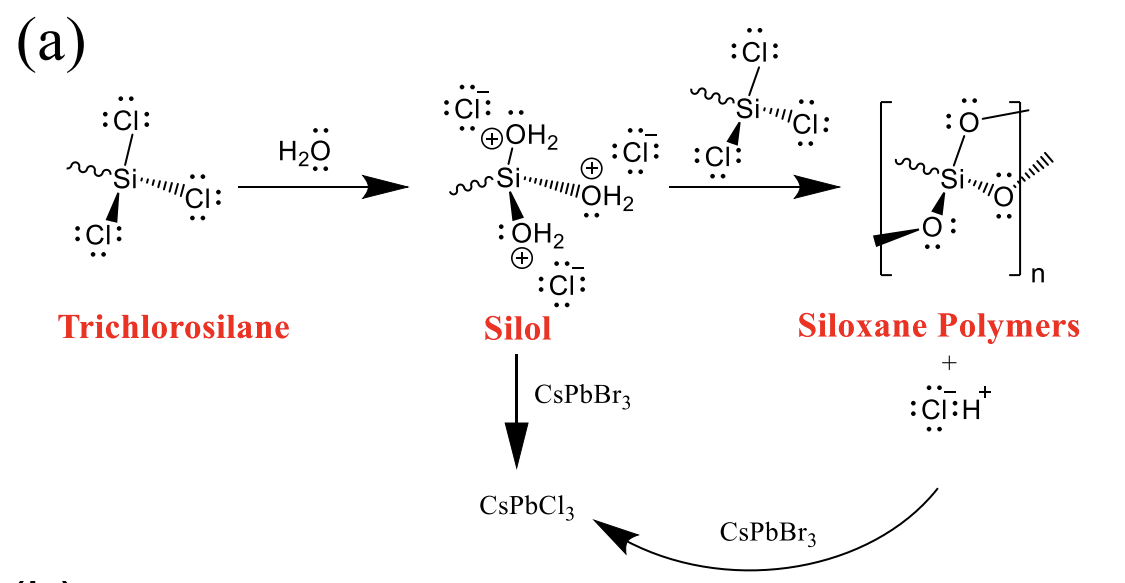 Allyltrichlorosilane (ATS)
7
Nanocomposite preparation
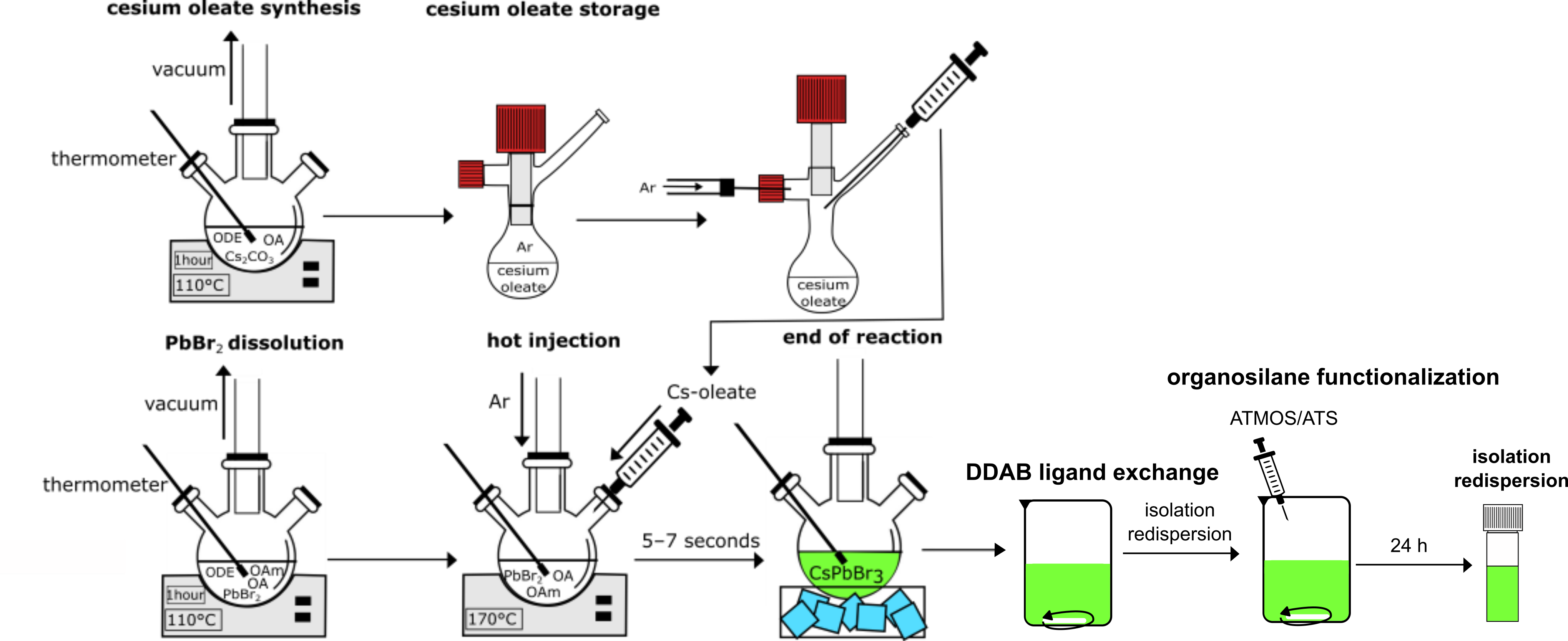 Hot-injection synthesis and functionalization
styrene purification and prepolymerization
Sample preparation
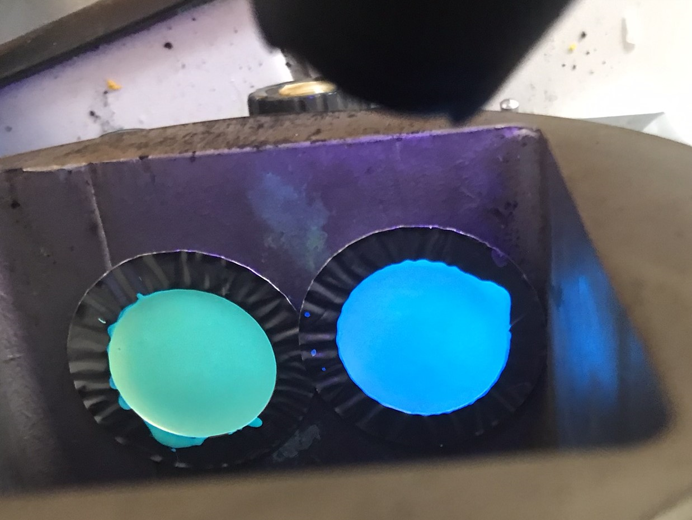 + thermal initiator
Polymerization at 80°C
8
Nanocrystal characterization
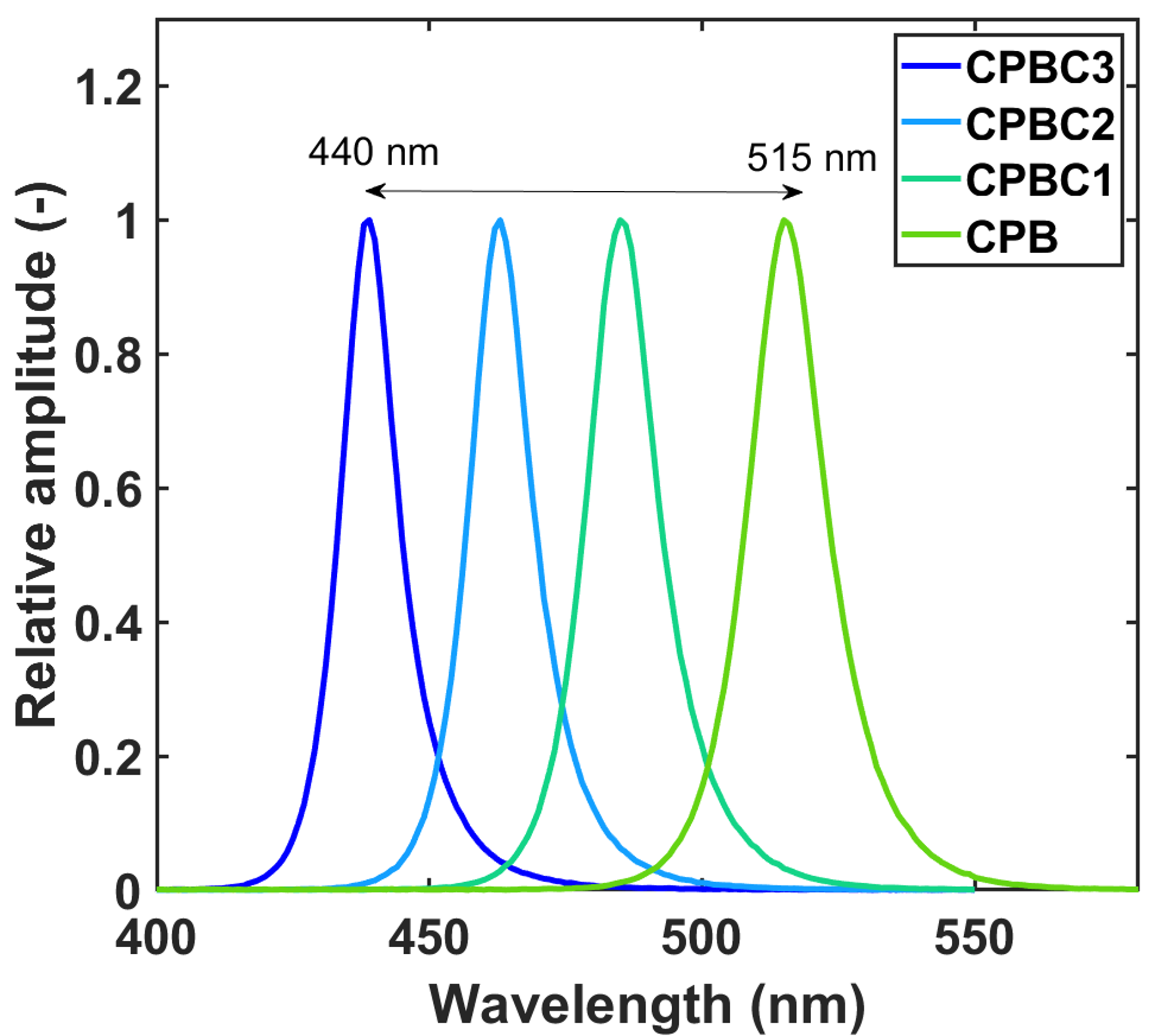 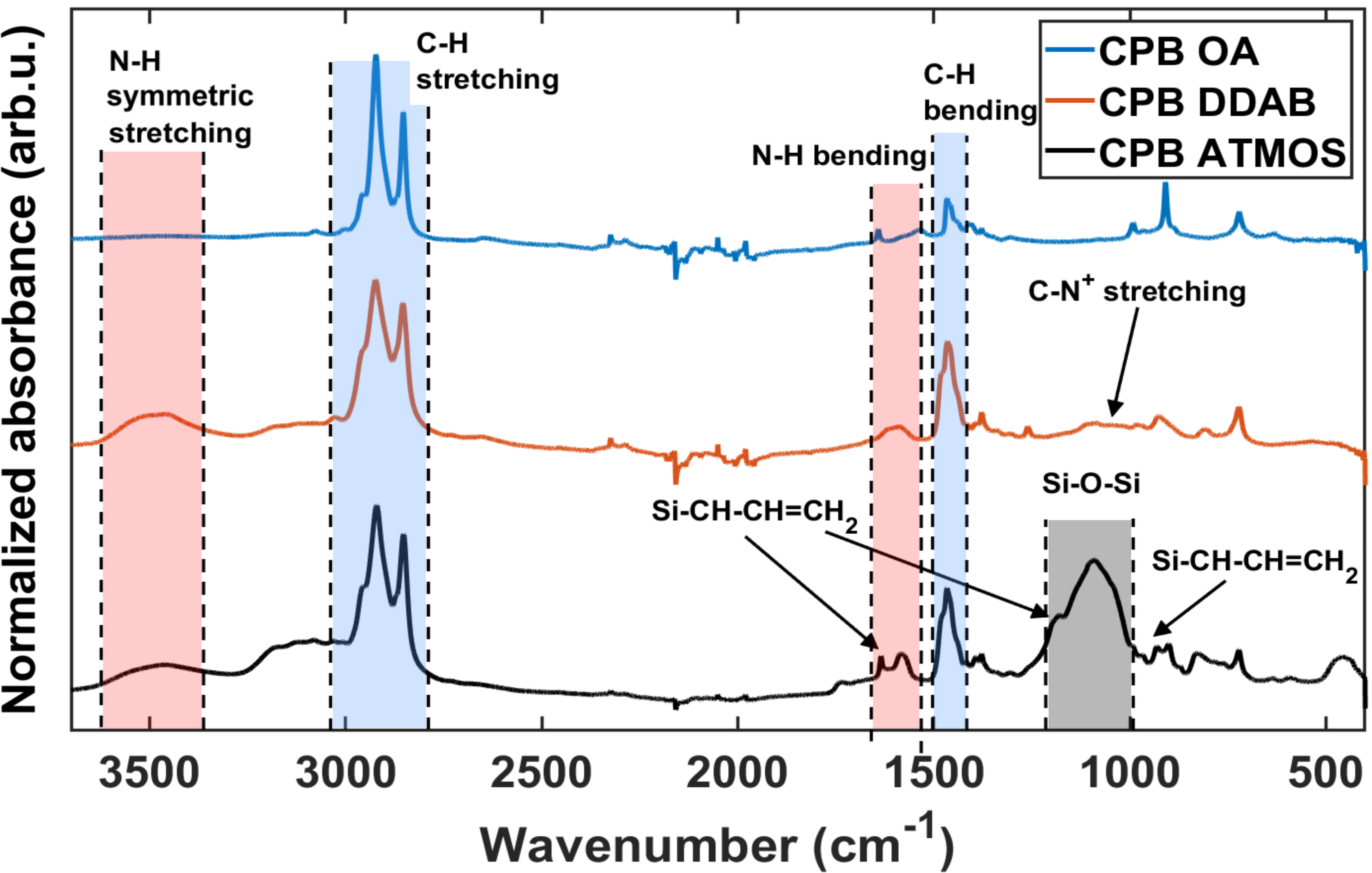 CPB = CsPbBr3
CPBC = CsPb(Br/Cl)3
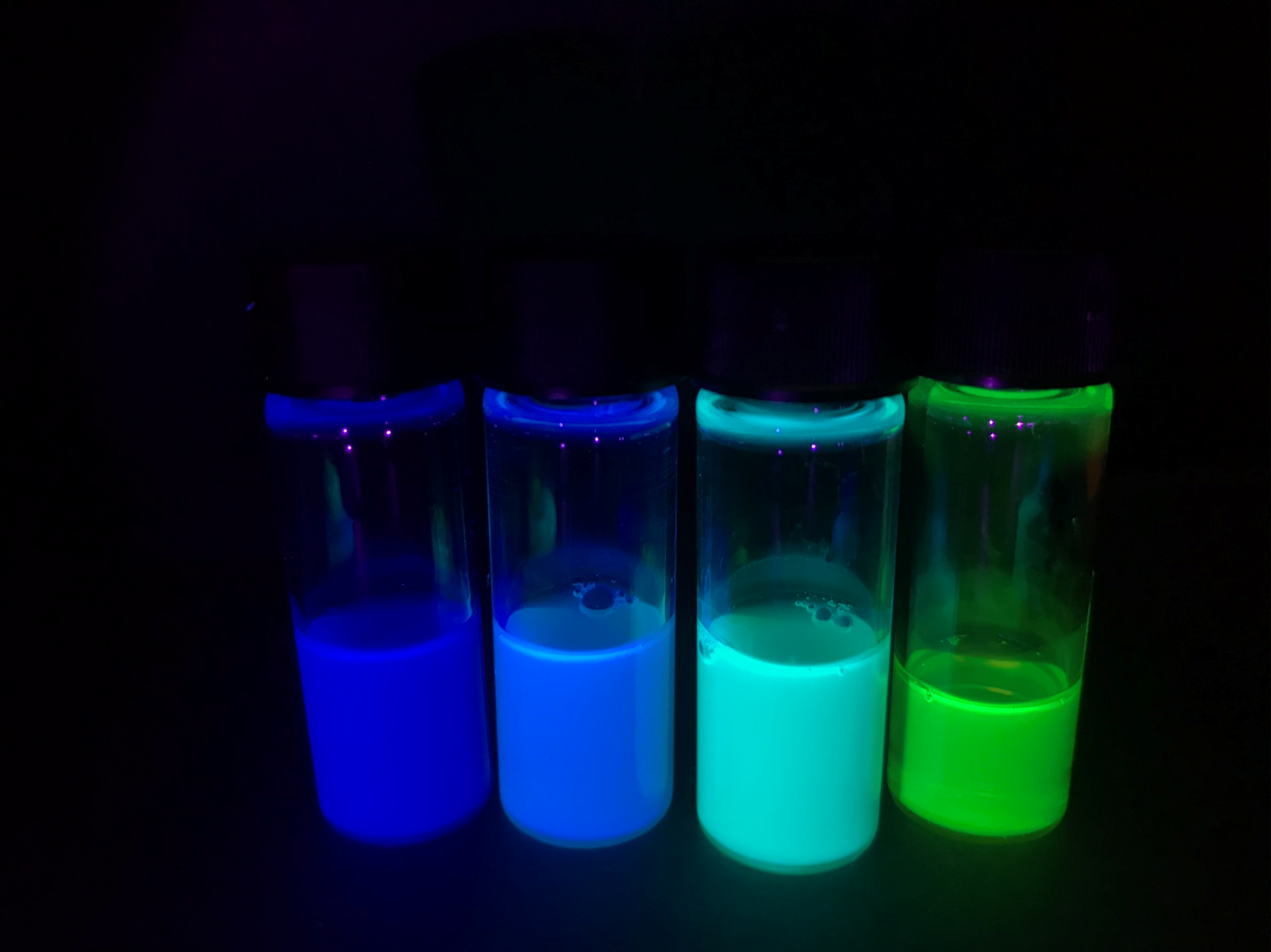 partial ligand exchange and introduction of allyl groups to the surface successful
tunable emission of the samples
9
Nanocomposite samples
Samples with 1 wt% loading
CPB@PS different ligands

Samples with high loading (>10 wt%)
CPB and CPBC samples with different loading and composition
10
CPB@PS 1%  - ligand comparison
improvement in transparency and blue-shift of emission when ATMOS ligand applied
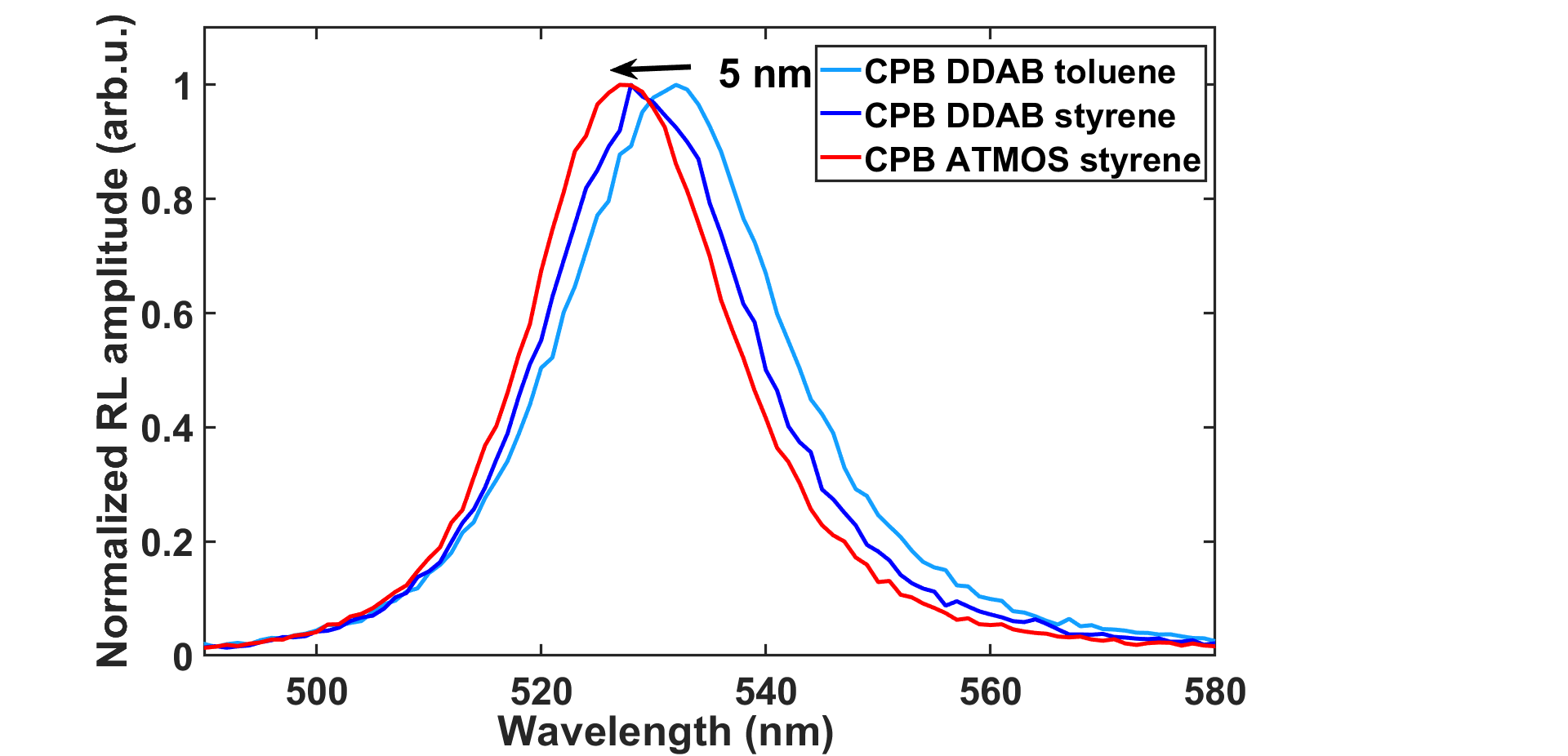 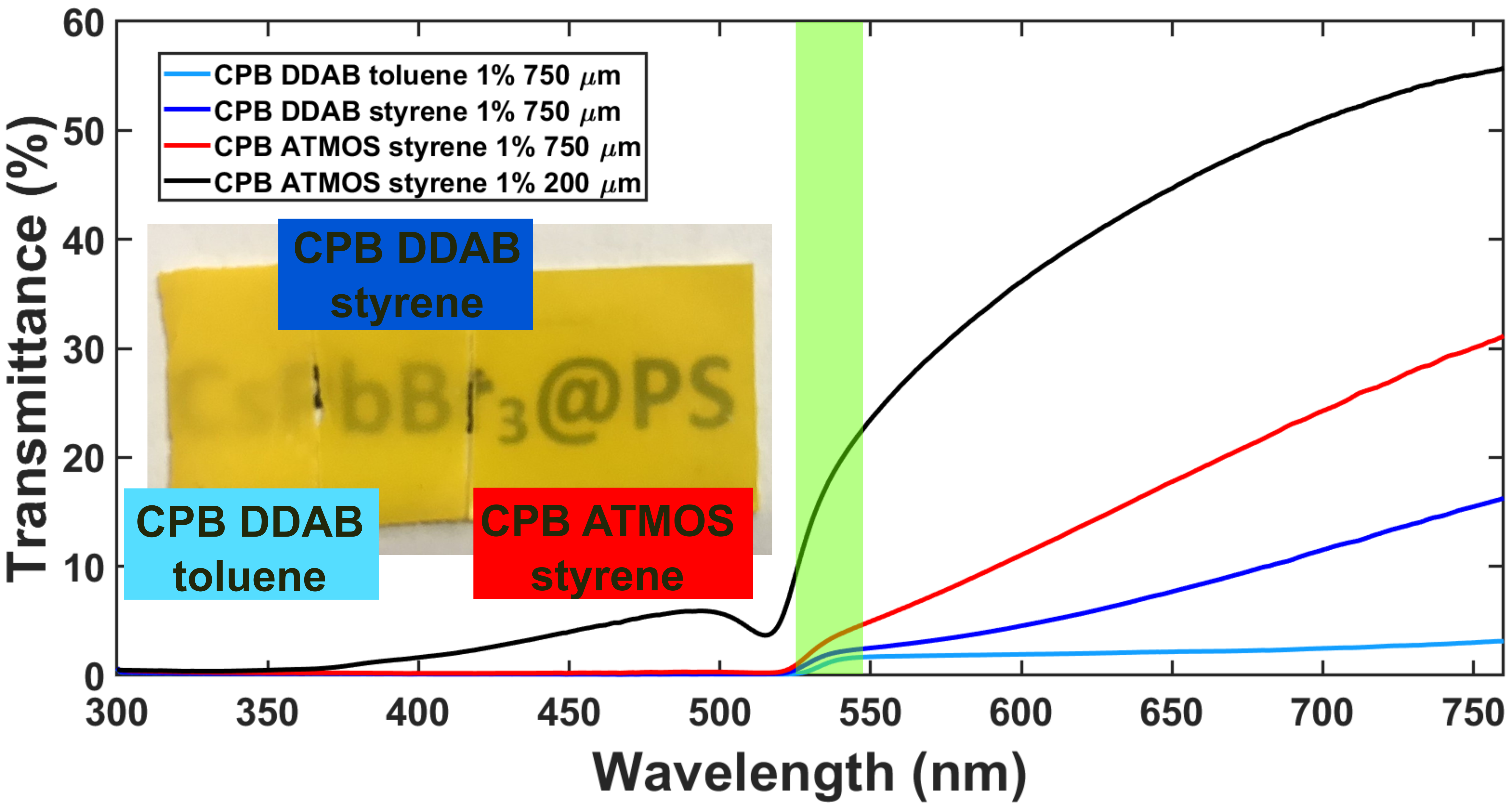 11
CPB@PS 1% confocal Raman microscopy
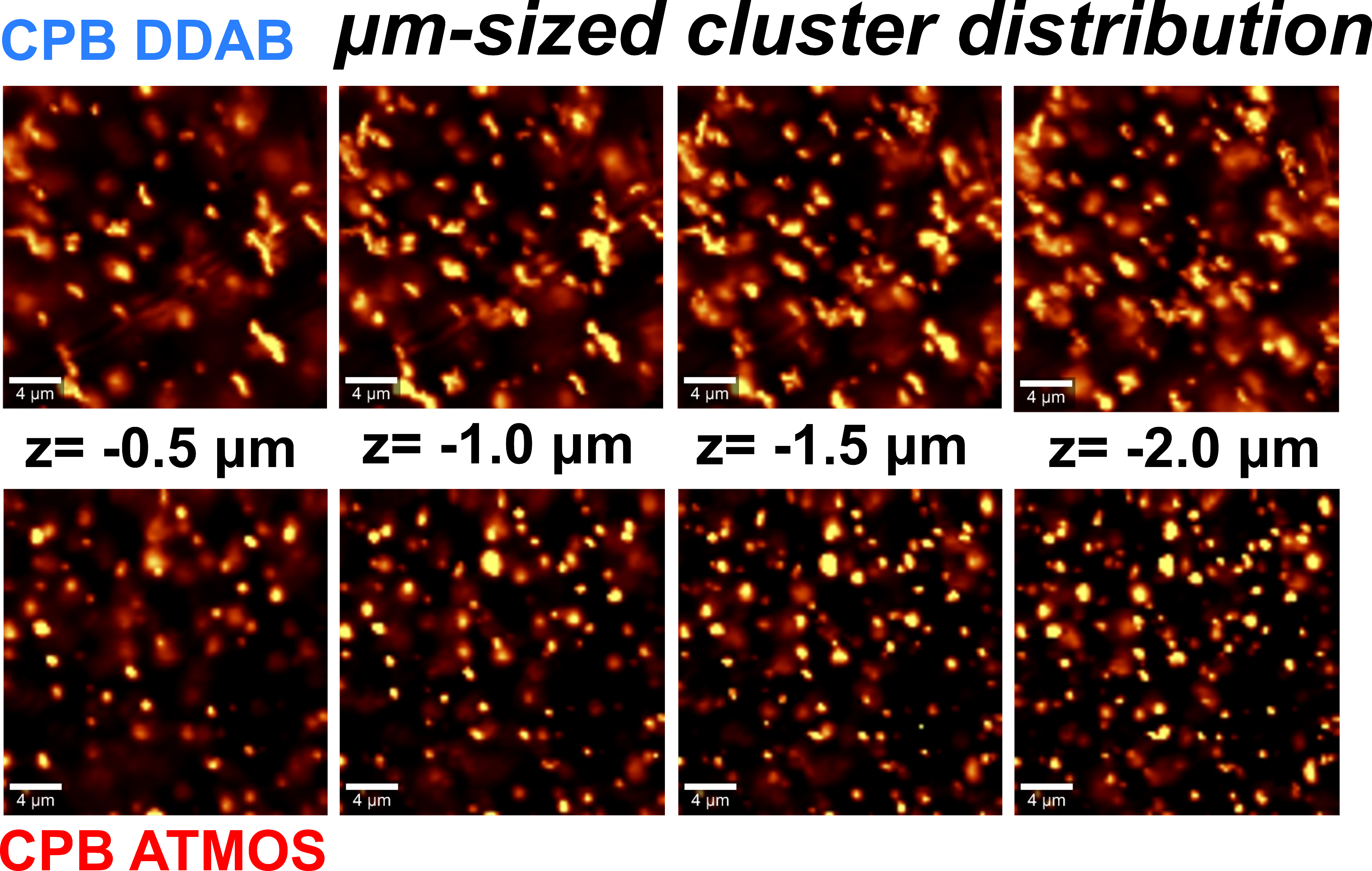 decreased agglomeration with ATMOS ligand
12
Nanocomposites with high loading
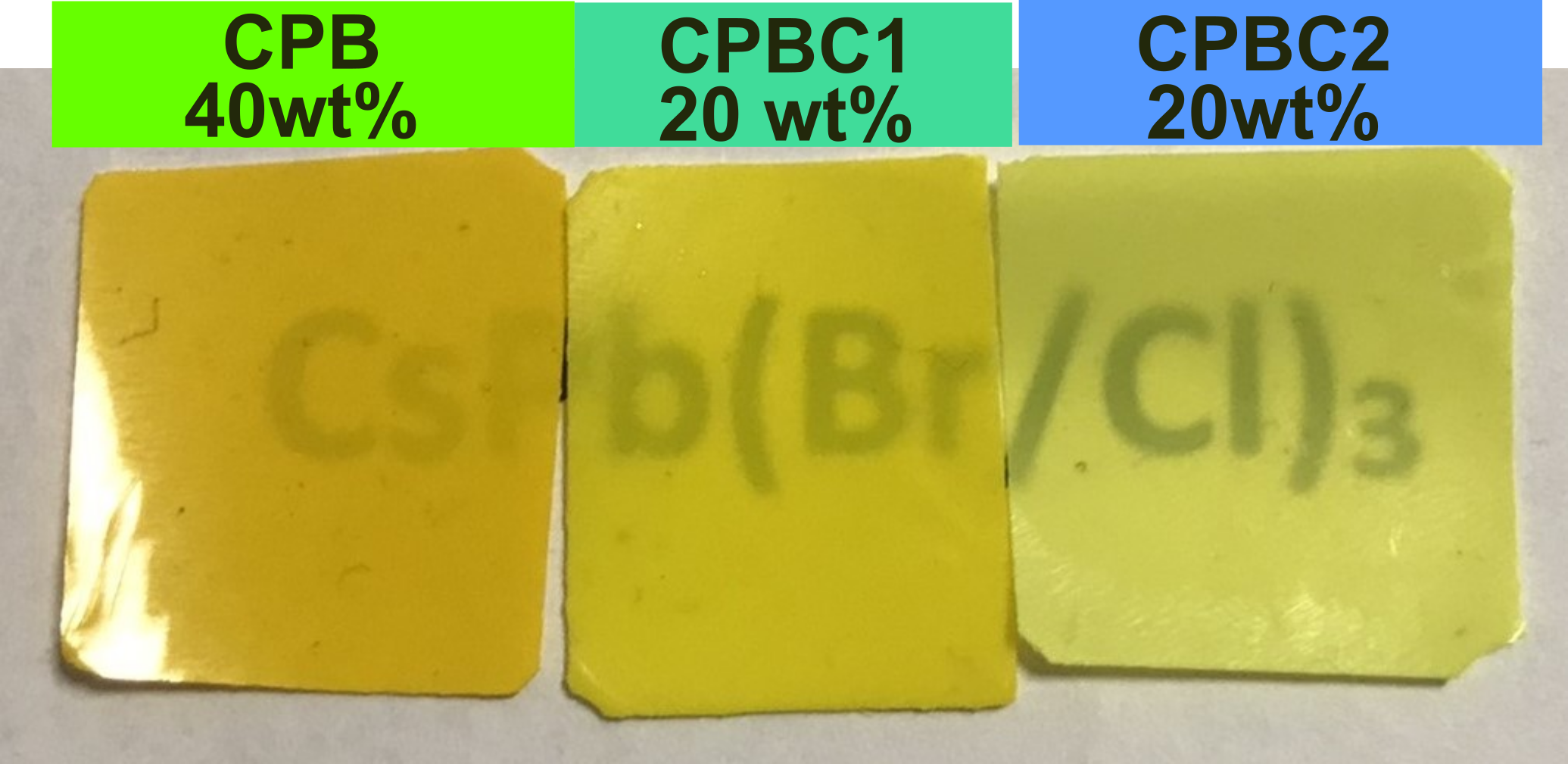 High loading up to 40 wt% with some transparency
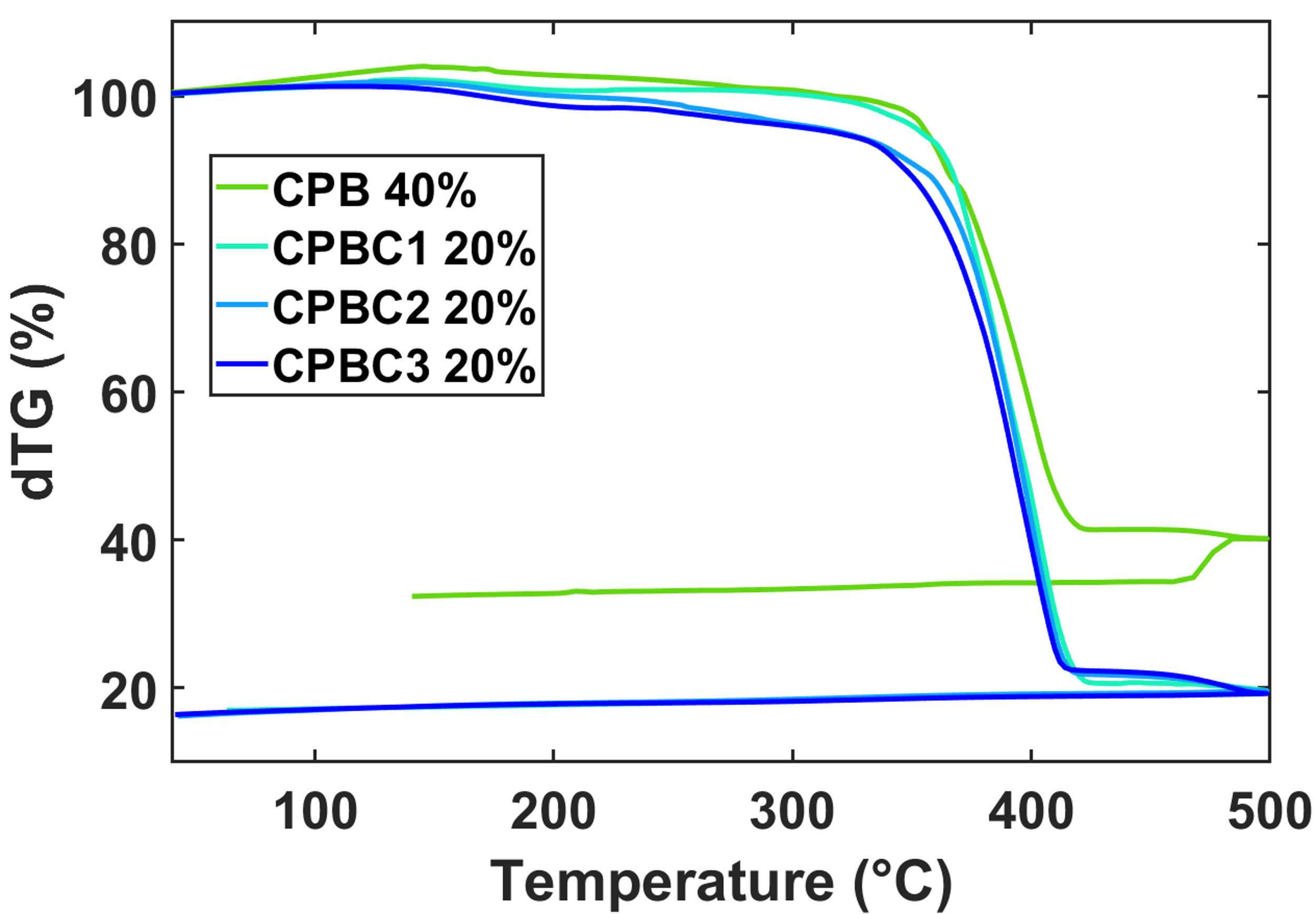 thickness 200 µm
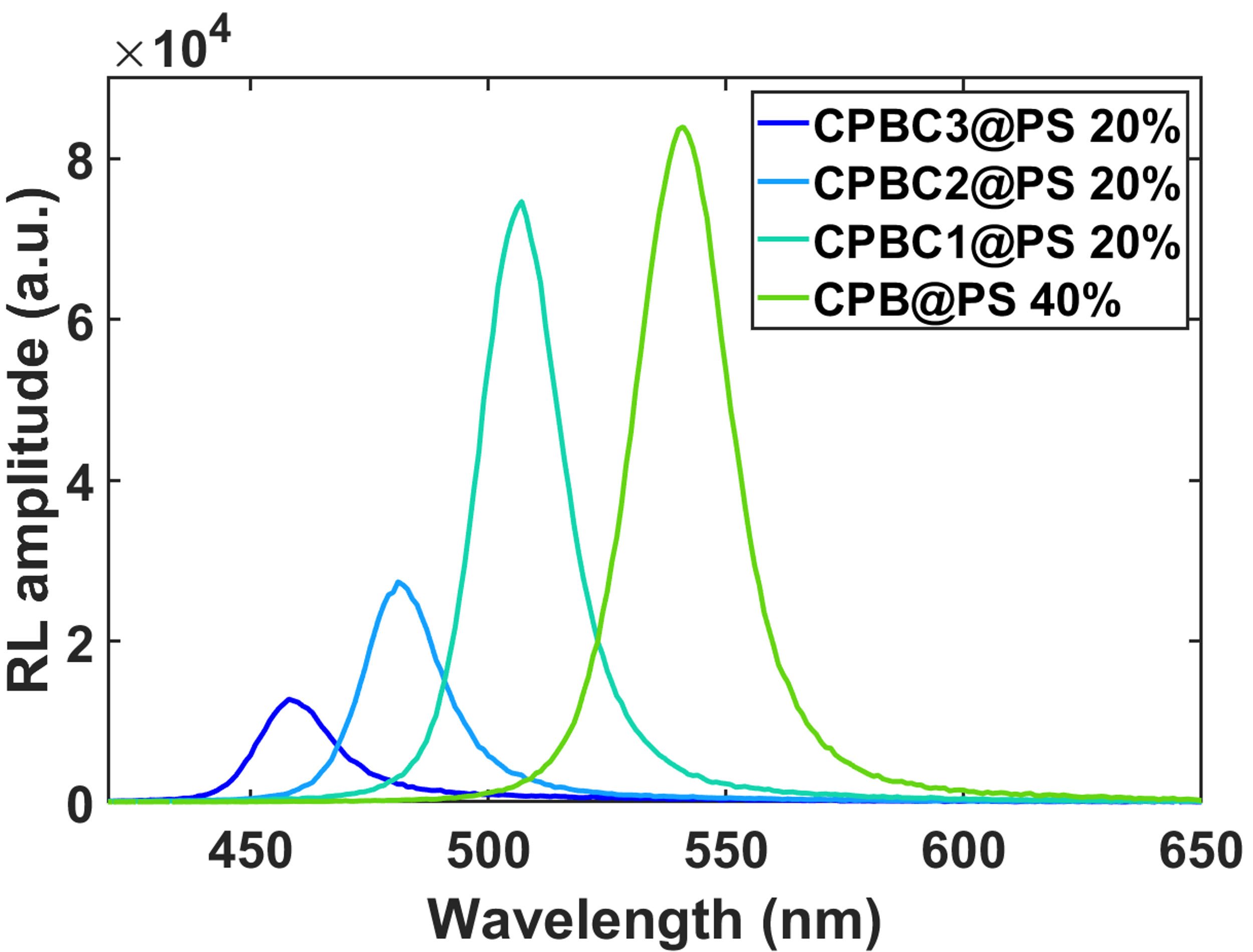 200 µm
14
Decay under X-ray excitation
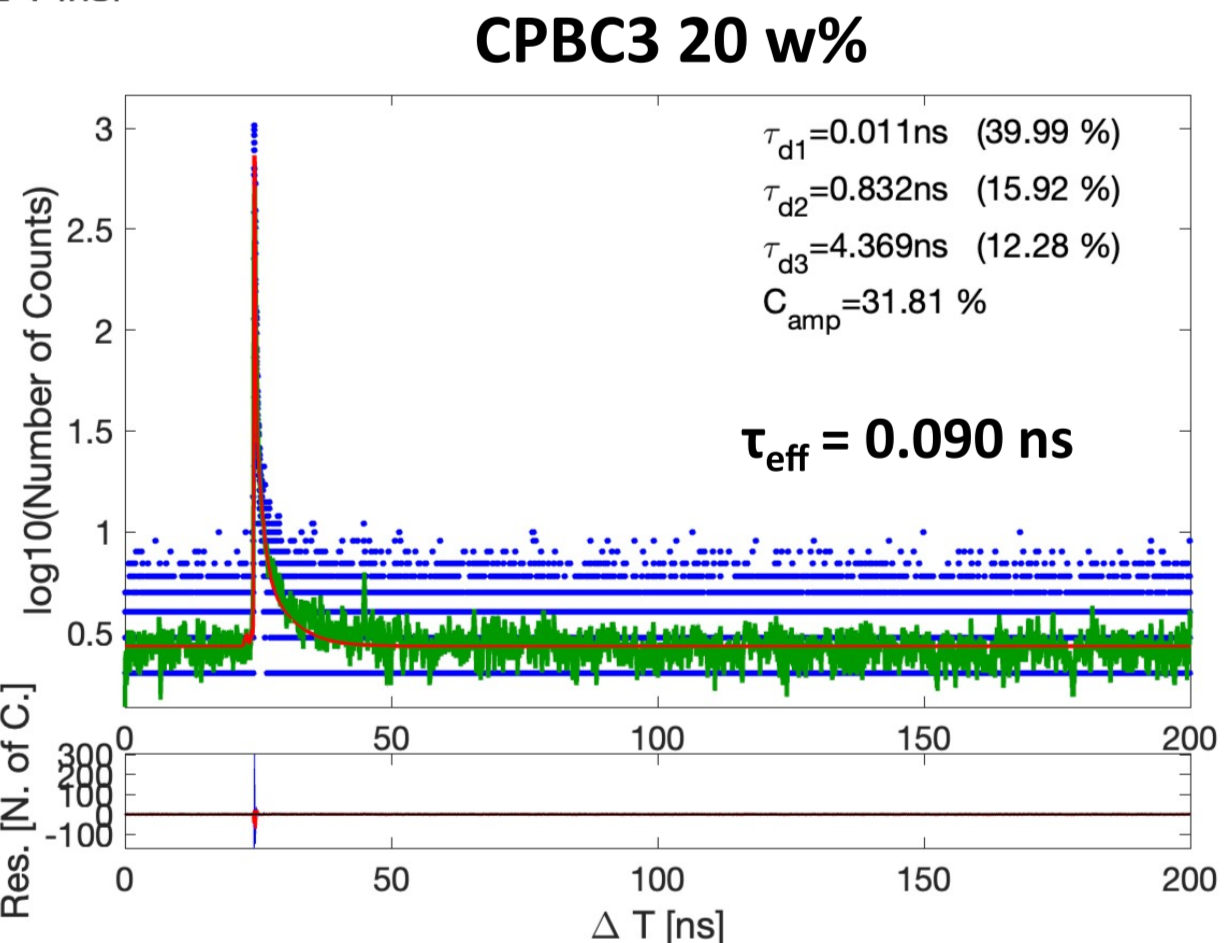 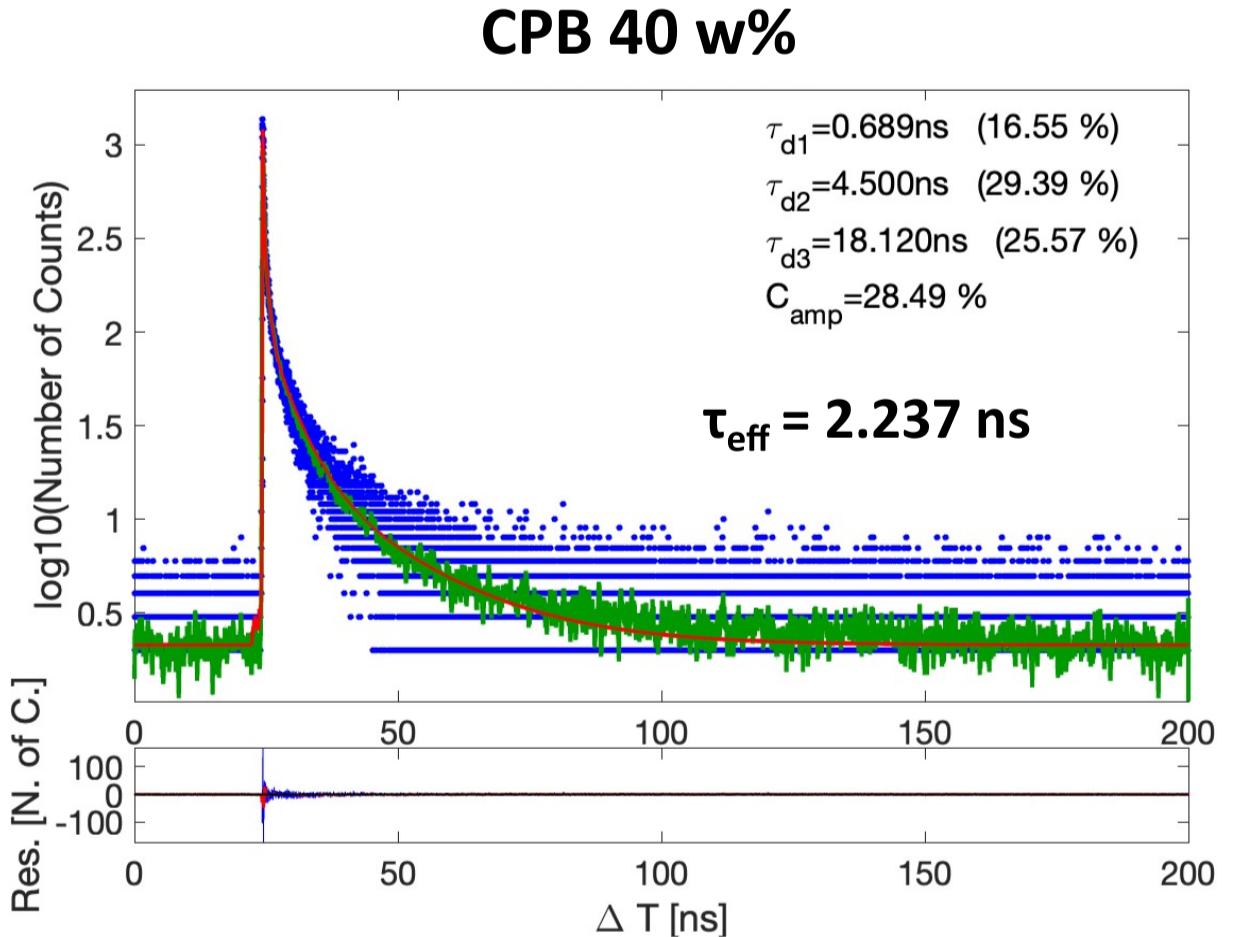 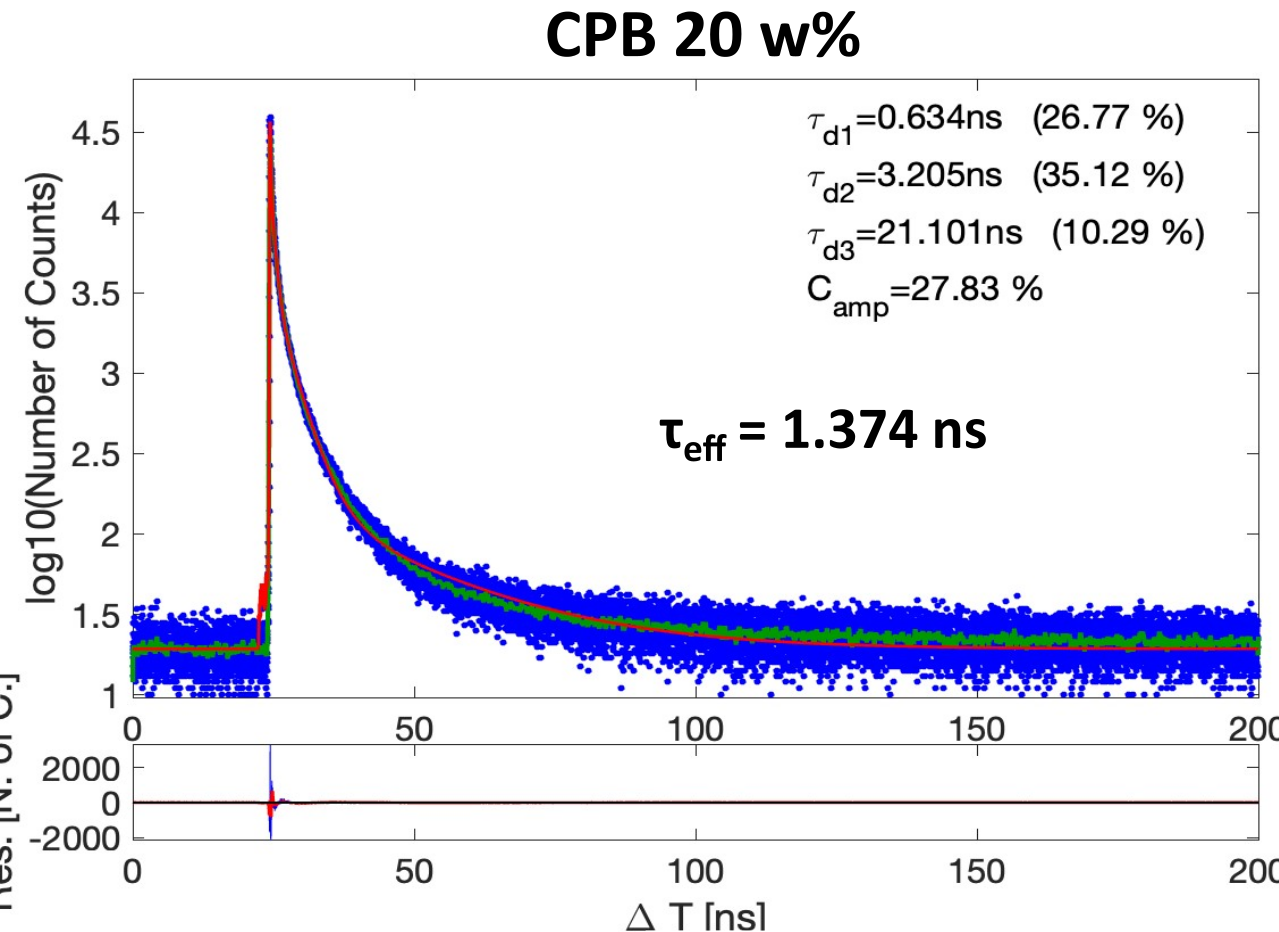 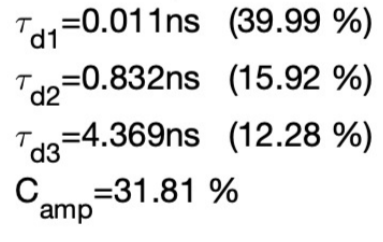 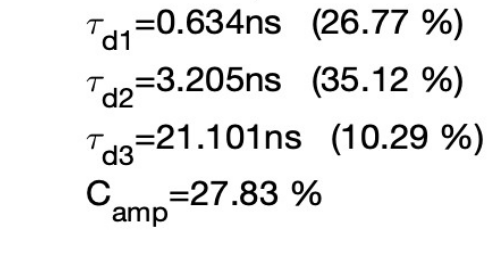 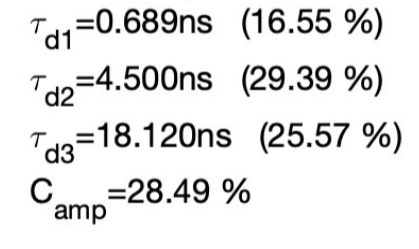 CPB decay kinetics mostly unaffected with increasing content up to 20 w%
Increased share in the slowest component for 40 w%
Significantly faster decay kinetics for increasing chloride content
15
Time resolution under X-rays
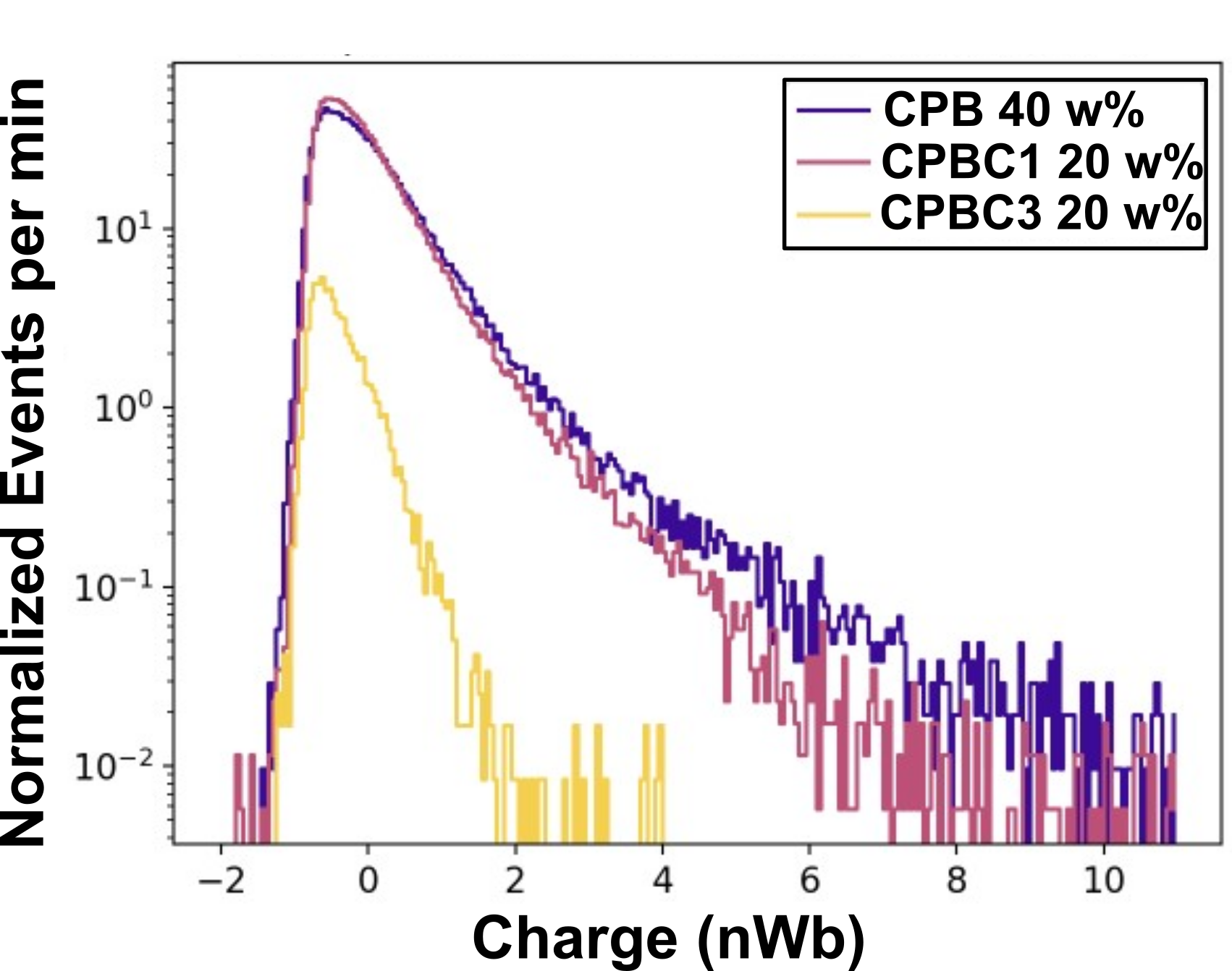 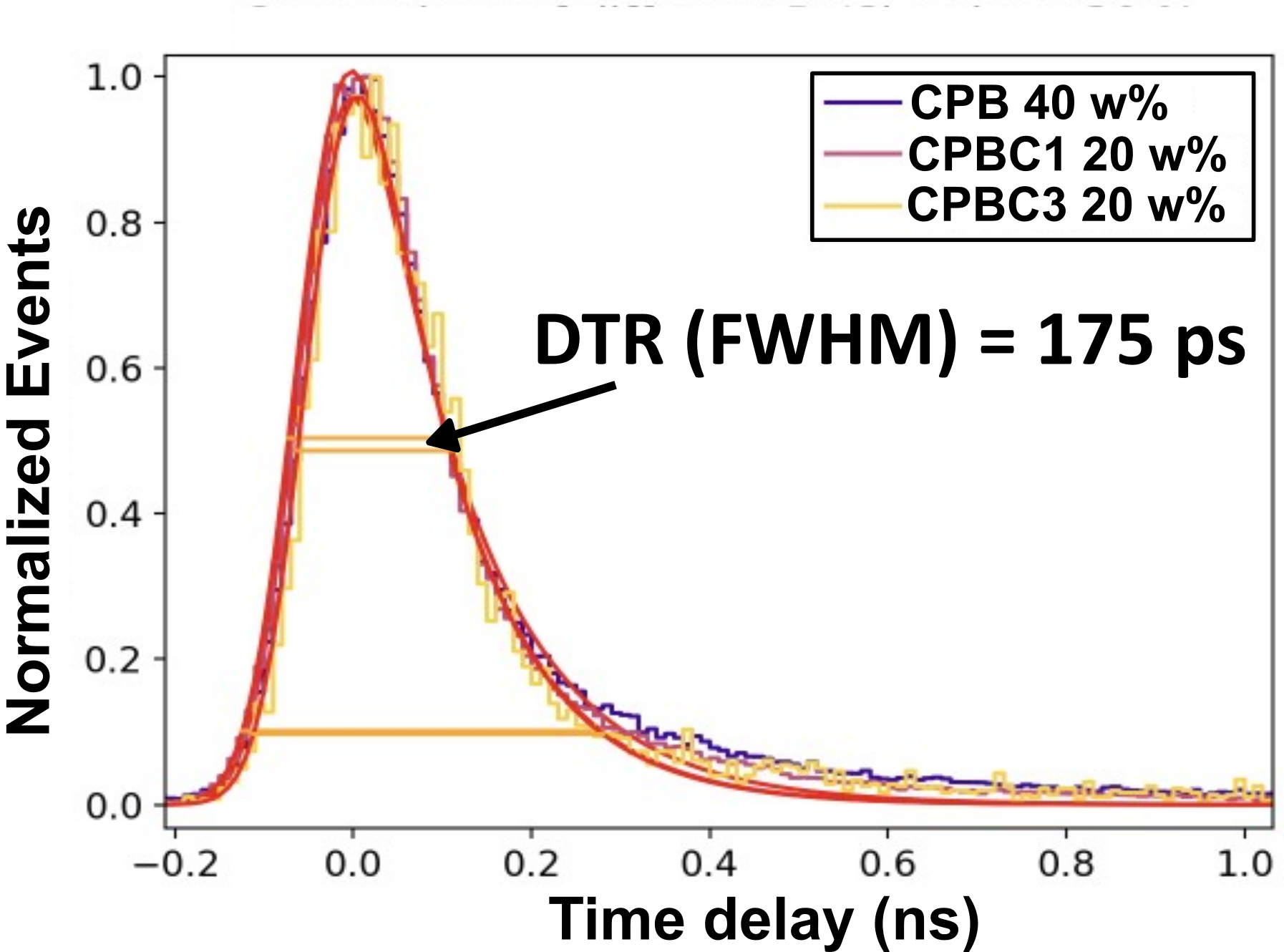 significantly decreased light output with increased chloride content
comparable timing of CPB and CPBC nanocomposite under X-ray excitation
Significant improvement vs previously reported DTR for CPB  nanocomposite ~ 300 ps     K. Děcká et al., J. Mater. Chem. C 10, 12 836 (2022)
16
Conclusions
functionalization by allylsilanes was successful 
introduction of allyl group improved transparency and dispersion of nanocrystals in the matrix
high loading up to 40 wt% was achieved
timing capabilities of CsPb(Br/Cl)3 nanocrystals is comparable with CsPbBr3 nanocrystals
improved timing for CPB nanocomposites under X-rays, significant increase in stopping power

Outlook
determination of nanocomposite light yield
utilization of high loading samples in heterostructures
preparation of high loading nanocomposites with newly modified NCs
17
Acknowledgements
This work was carried out in the frame of Crystal Clear Collaboration.
It was funded by OP JAC project financed by ESIF and the MEYS SENDISO (CZ.02.01.01/00/22_008/0004596), Czech Science Foundation (GA23-05615S), Grant Agency of the Czech Technical University in Prague (SGS23/189/OHK4/3T/14), and CERN Budget for Knowledge Transfer to Medical Applications
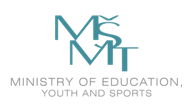 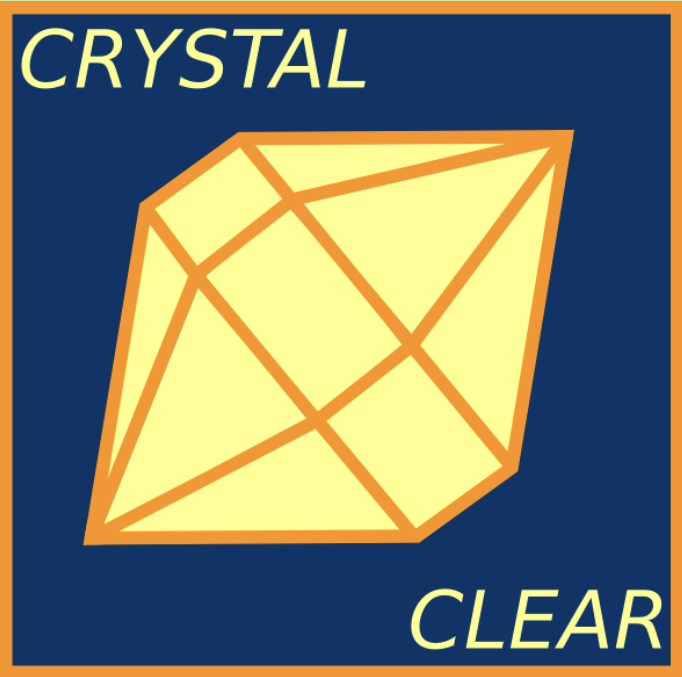 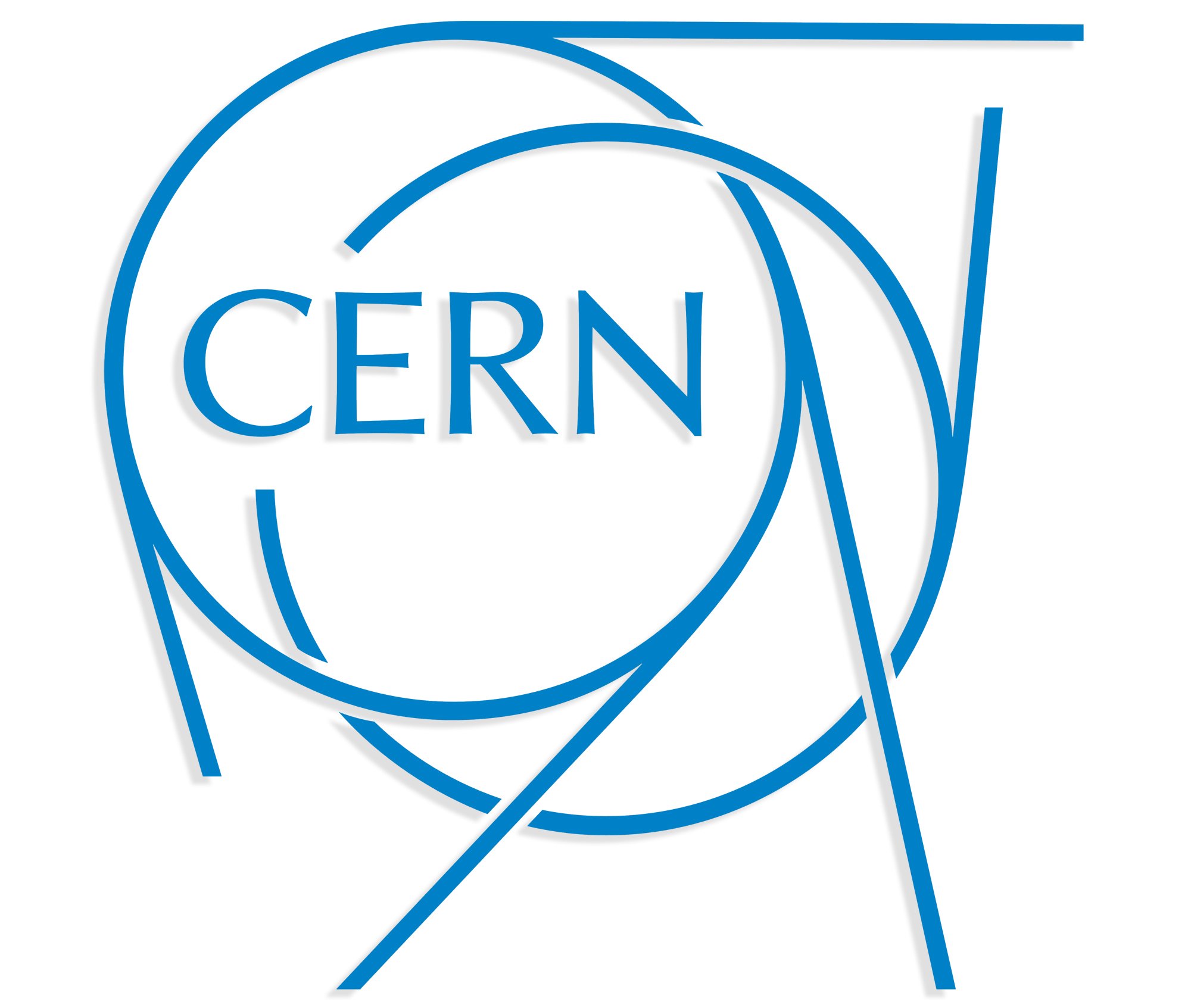 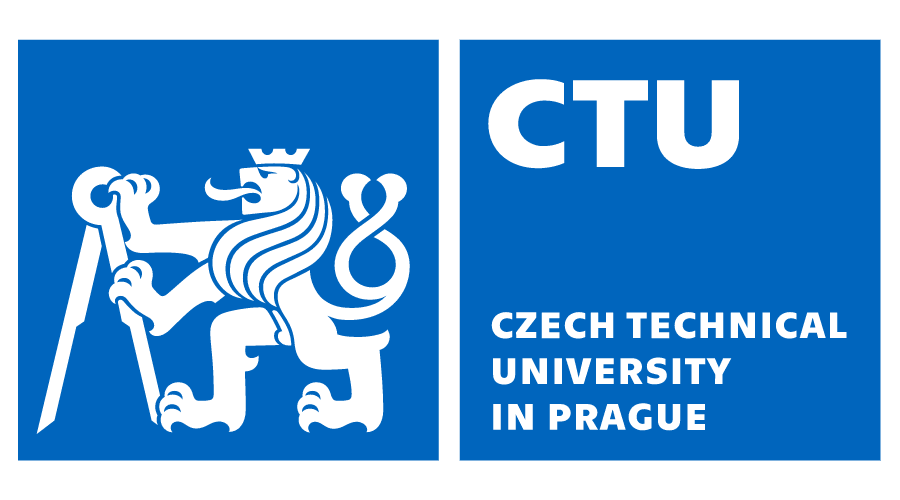 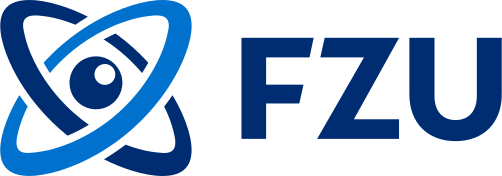 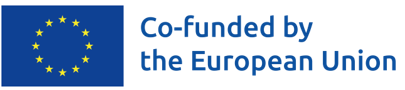 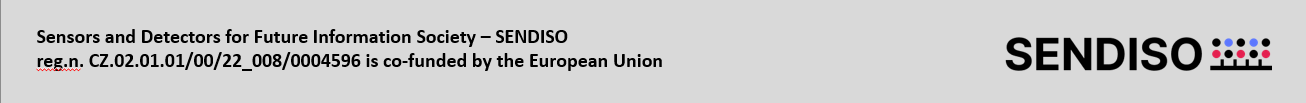 18